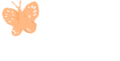 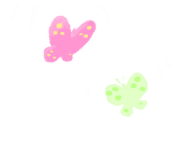 Читаємо речення
(онлайн)
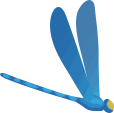 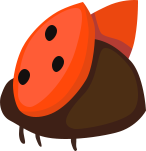 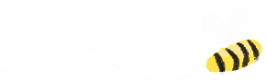 Підготувала Бикова І.А.
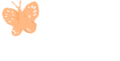 Прочитай речення з малюнком.
Обери відповідний напис серед двох варіантів.
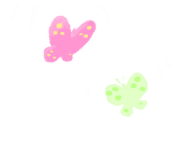 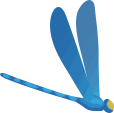 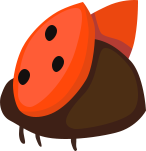 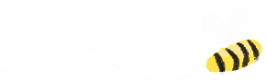 старт
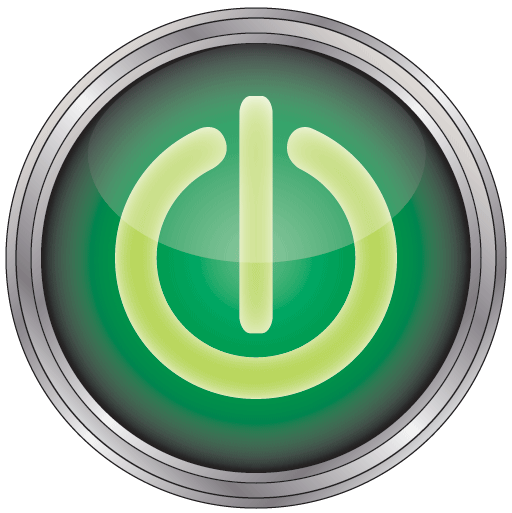 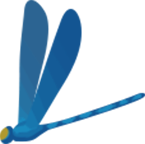 За О.Катричем
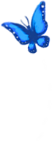 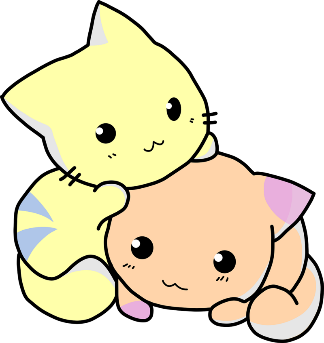 У Мартусі                .
коники
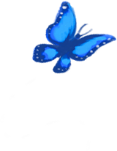 котики
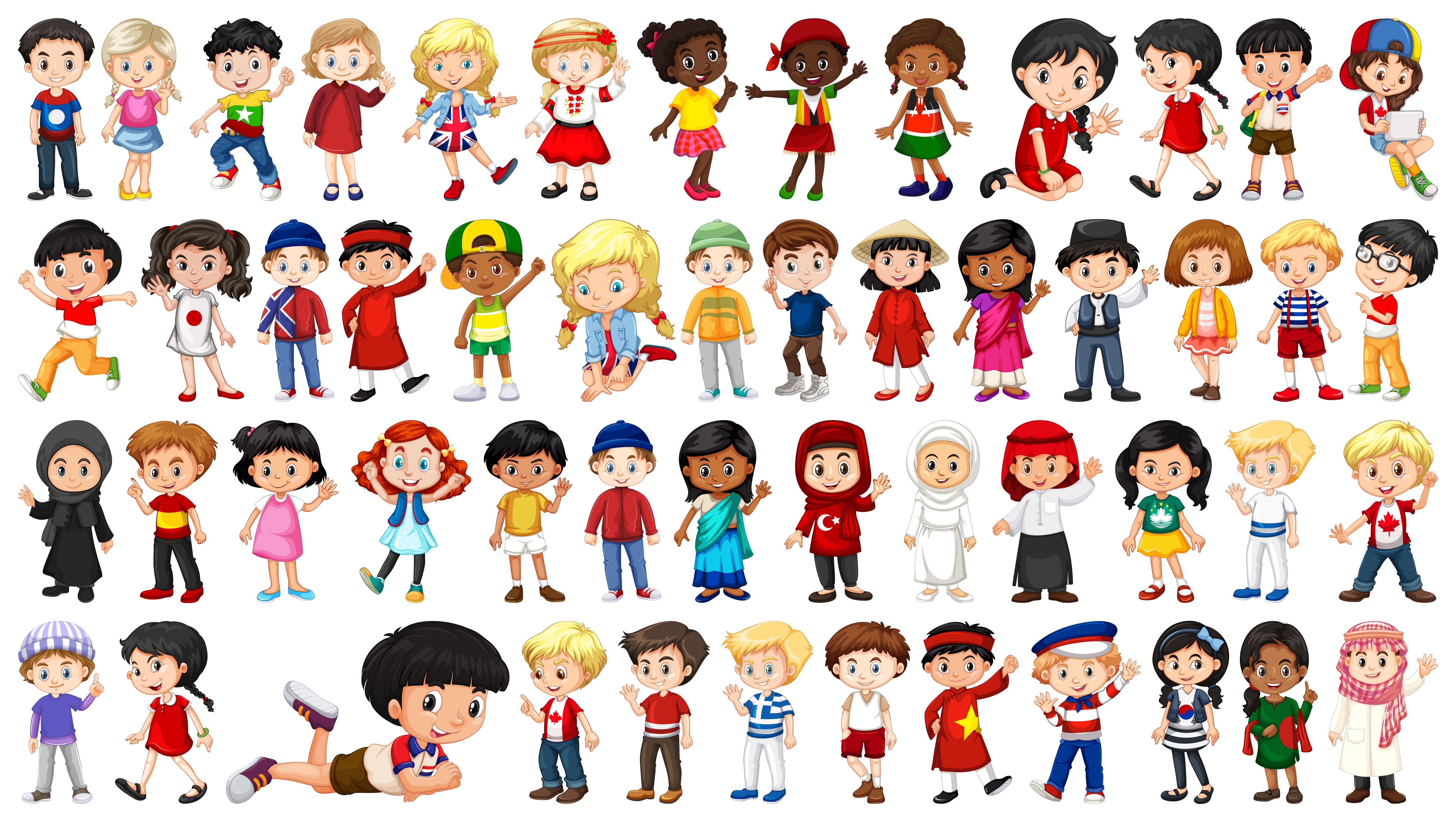 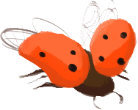 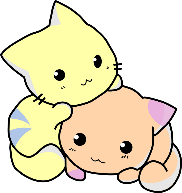 Мартуся
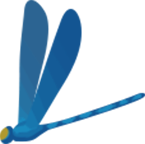 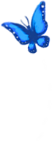 У Микити                .
коники
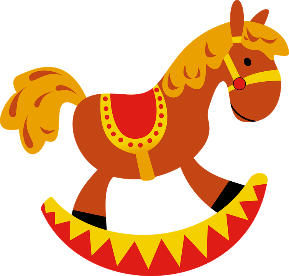 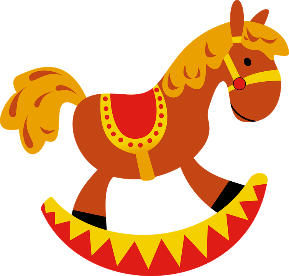 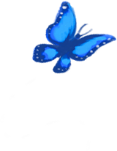 котики
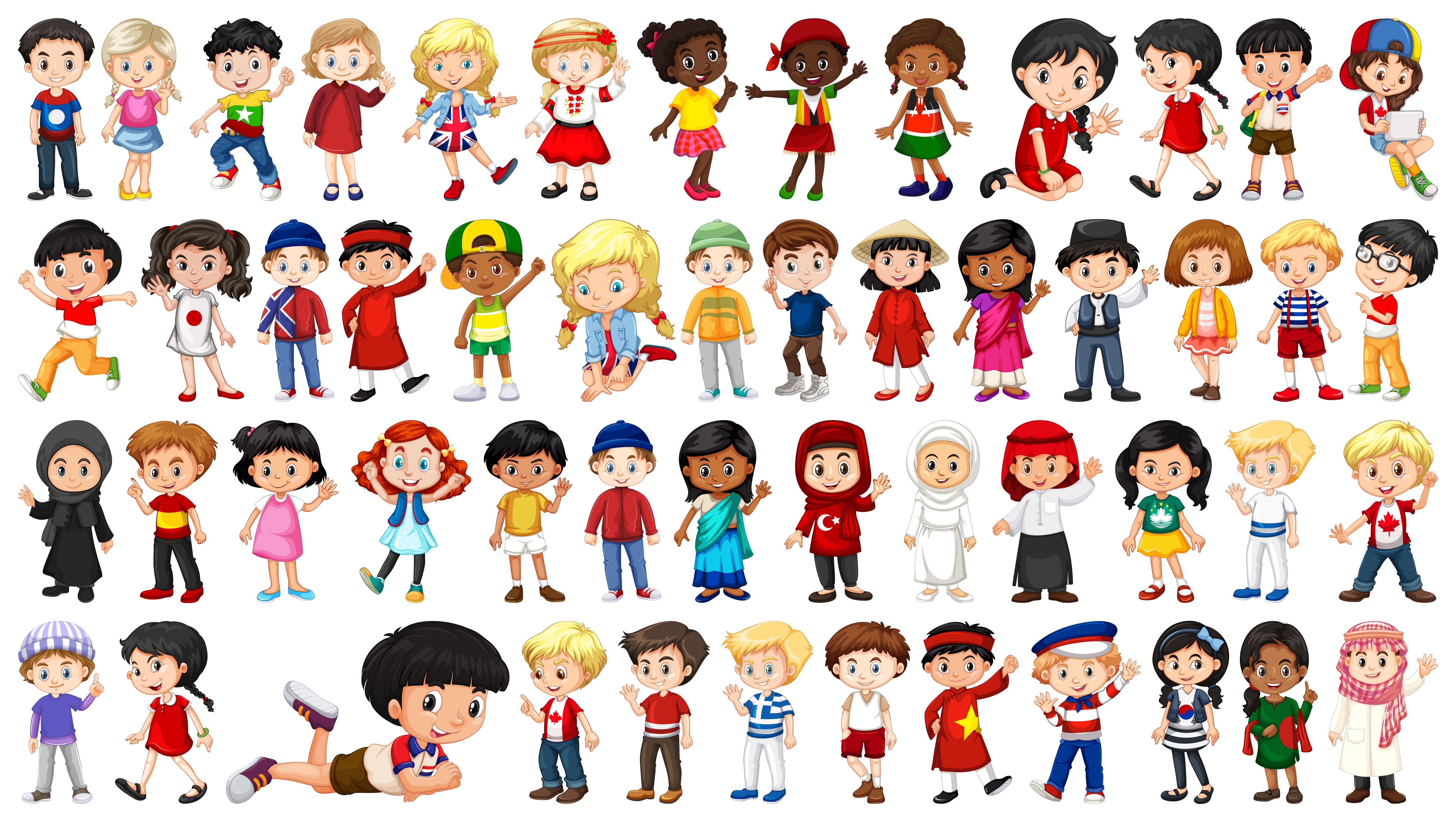 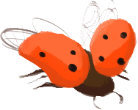 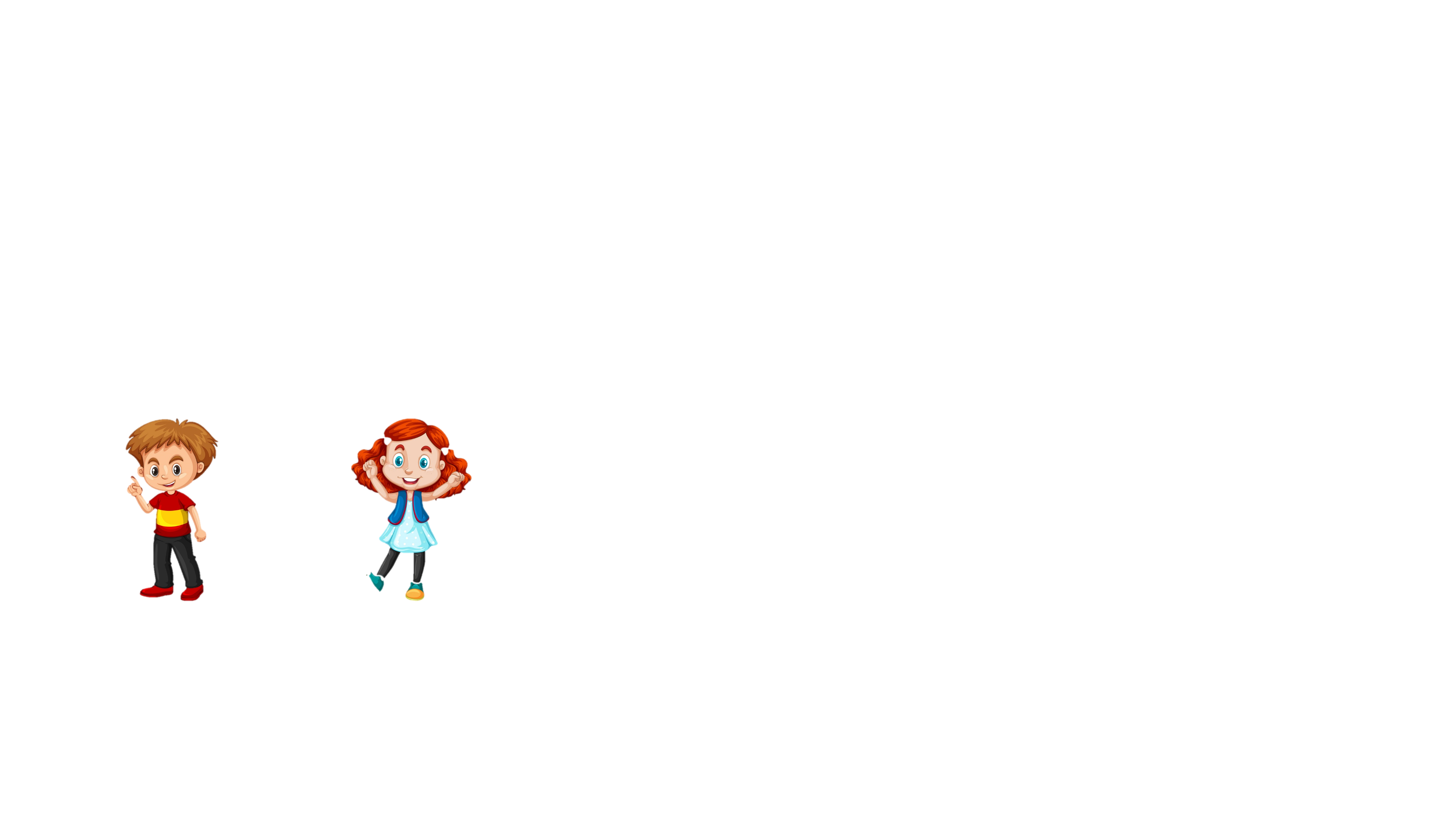 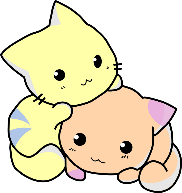 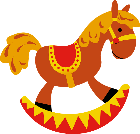 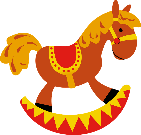 Мартуся
Микита
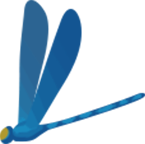 какао
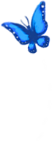 У Катрусі            .
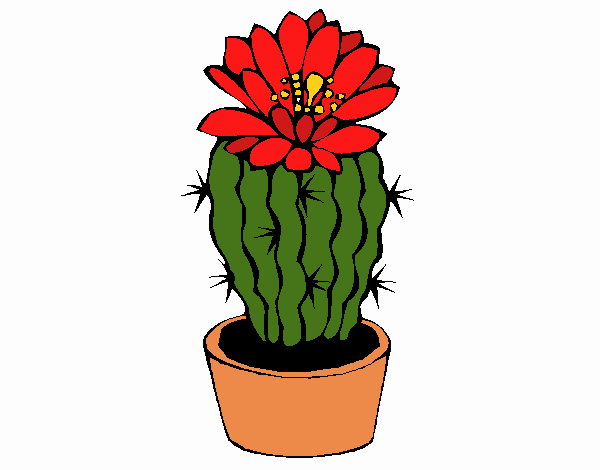 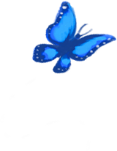 кактус
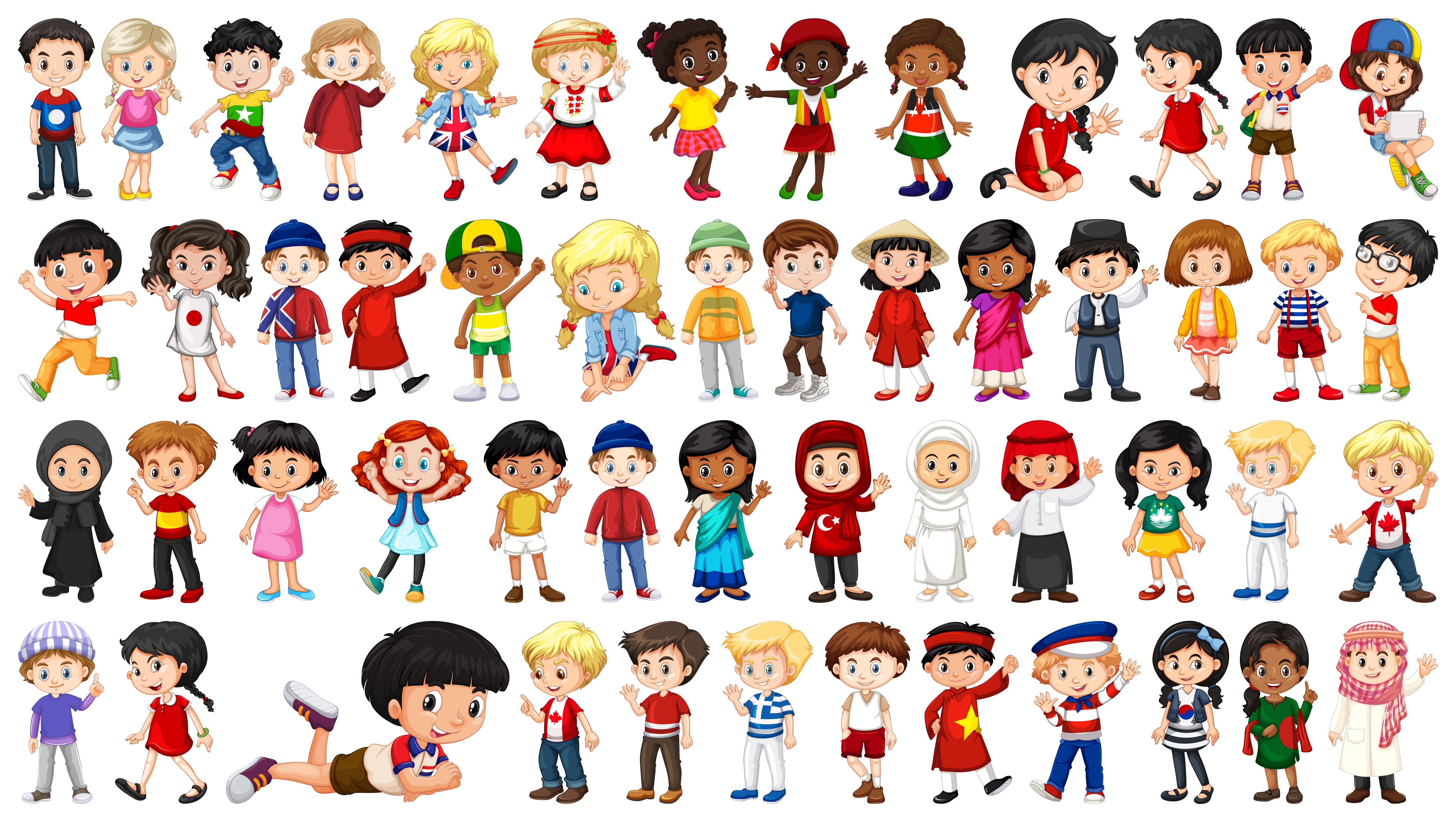 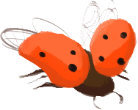 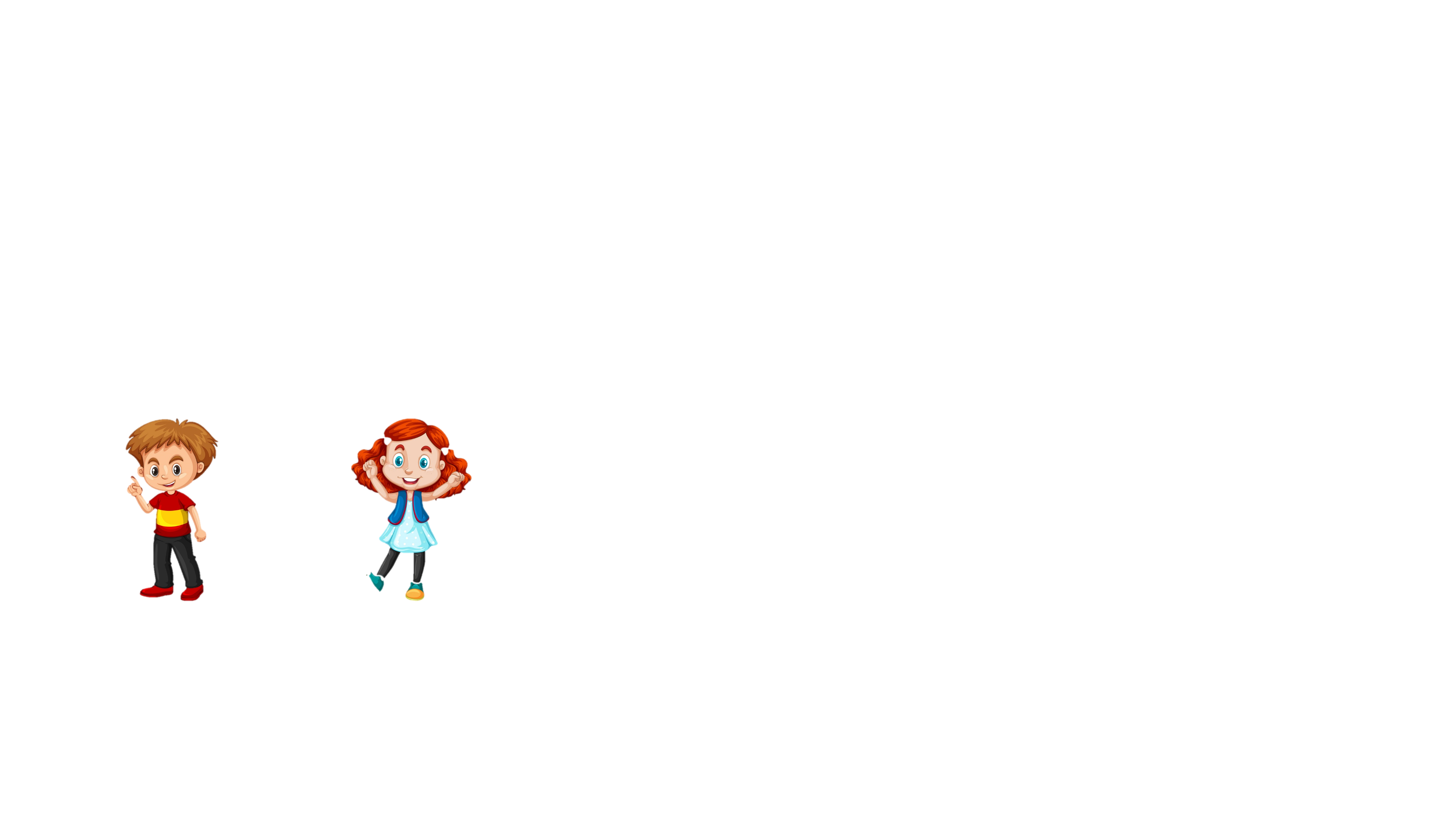 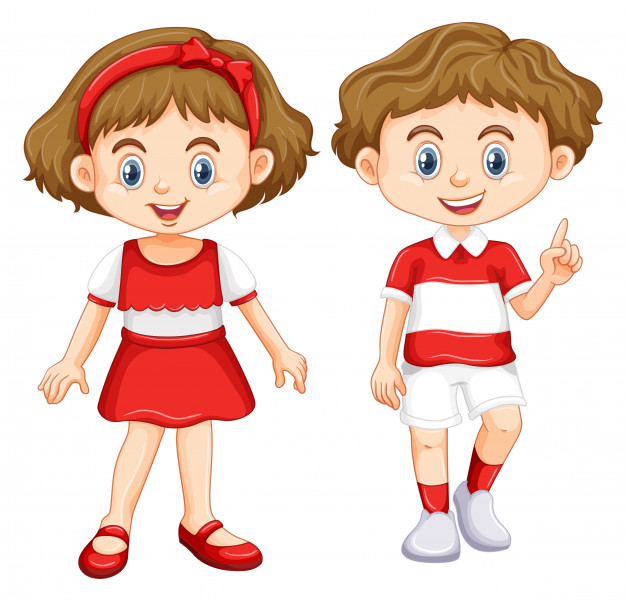 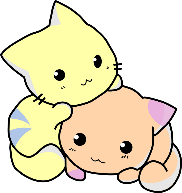 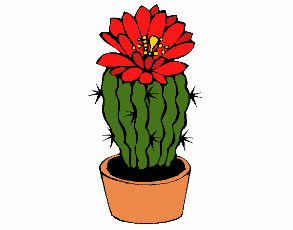 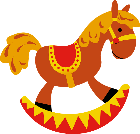 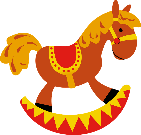 Мартуся
Микита
Катруся
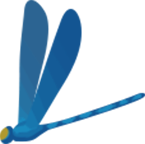 ослик
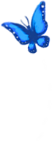 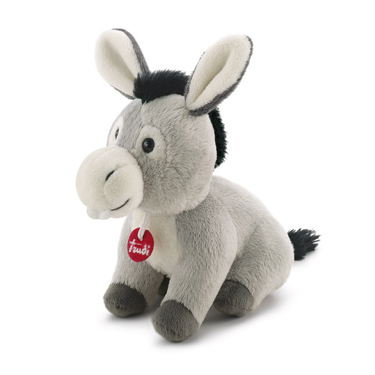 У Олесі            .
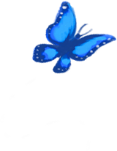 слоник
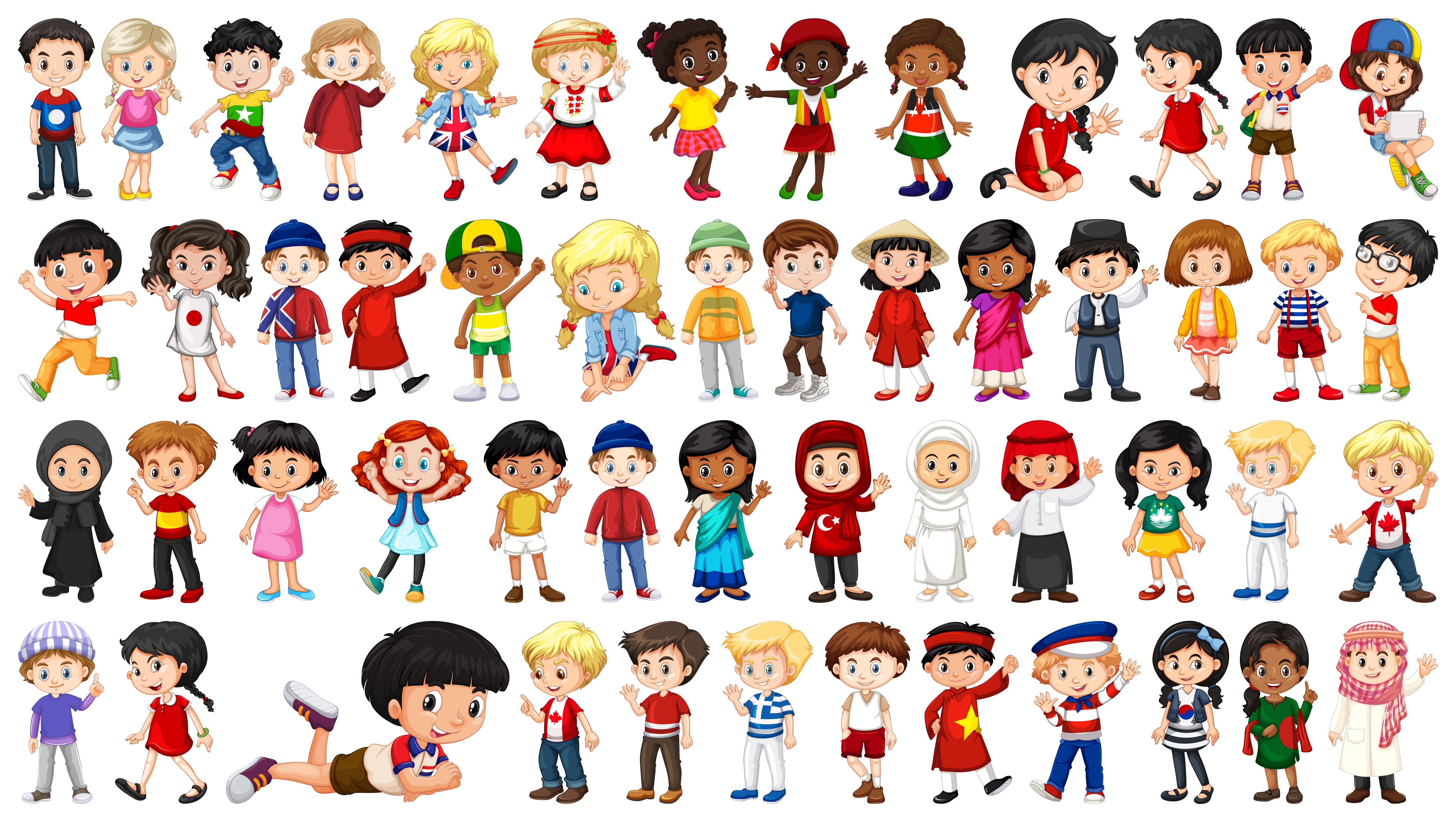 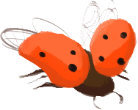 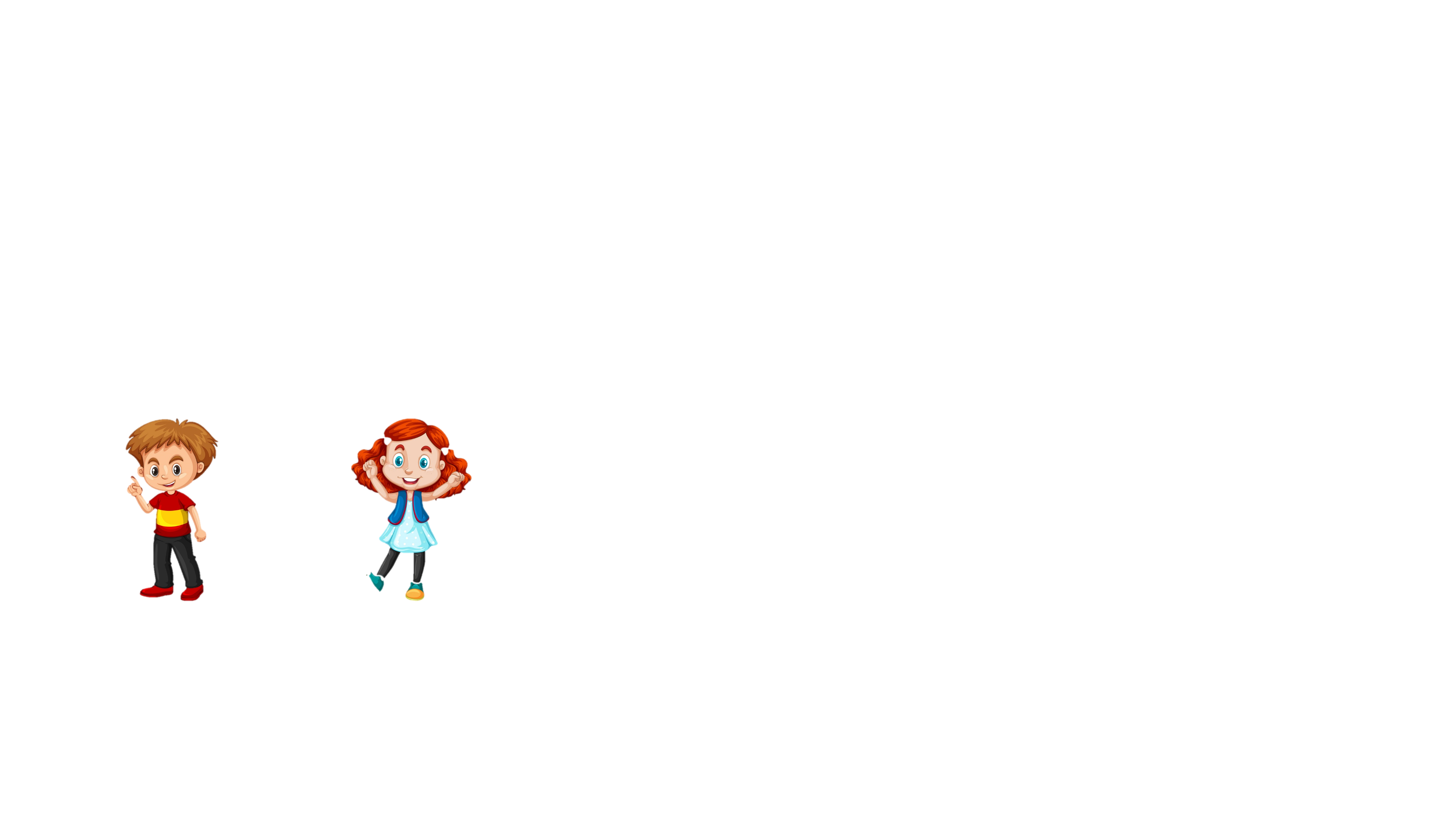 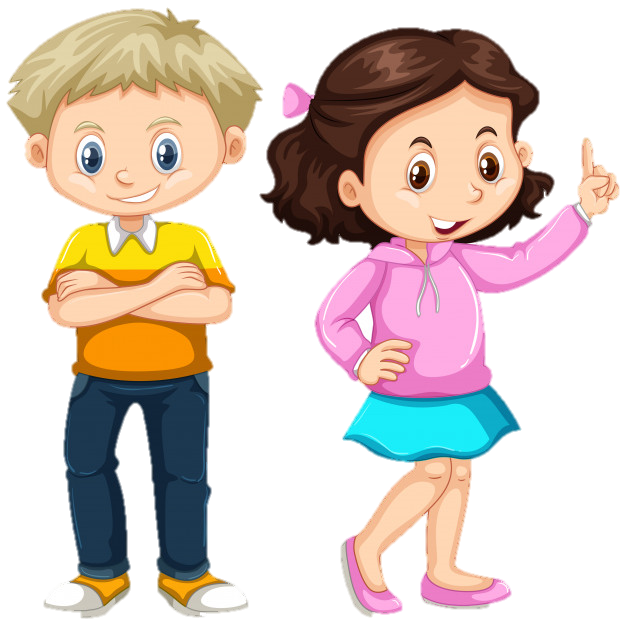 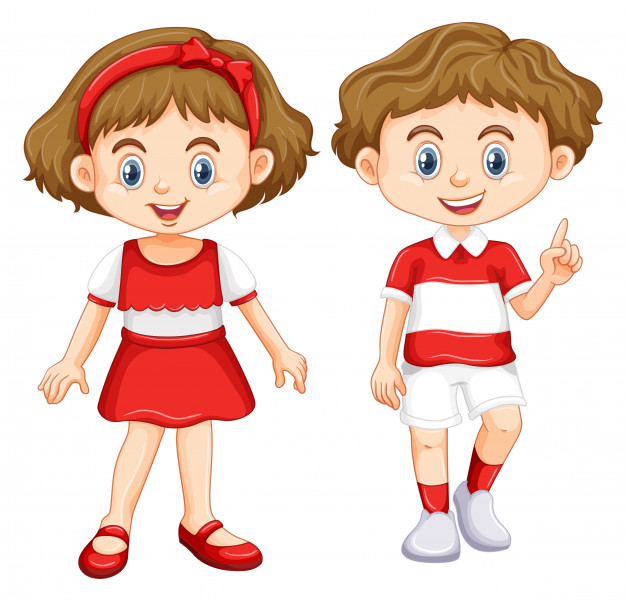 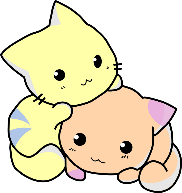 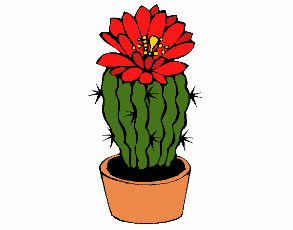 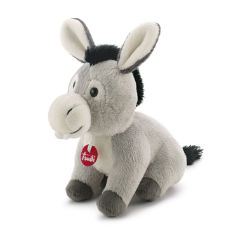 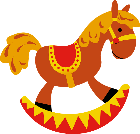 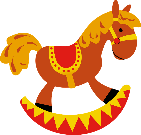 Мартуся
Микита
Катруся
Олеся
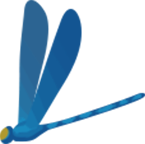 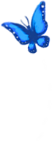 куртка
У Тамари            .
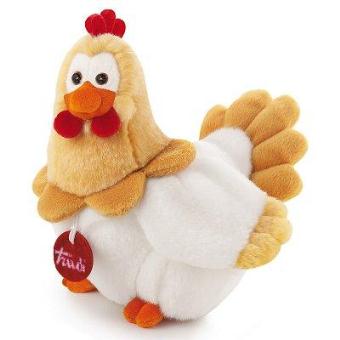 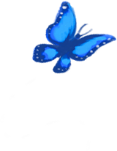 курка
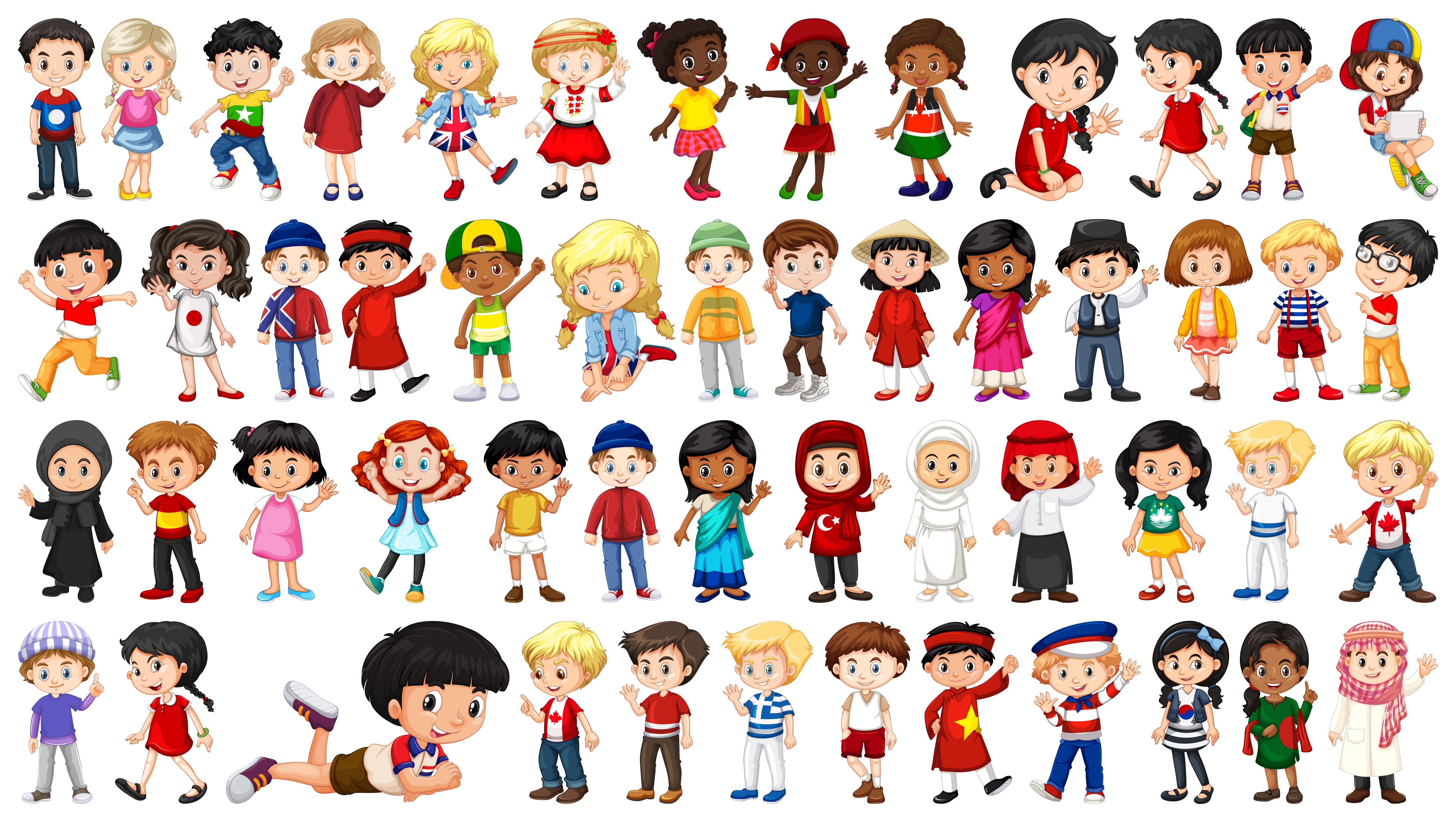 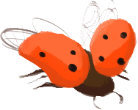 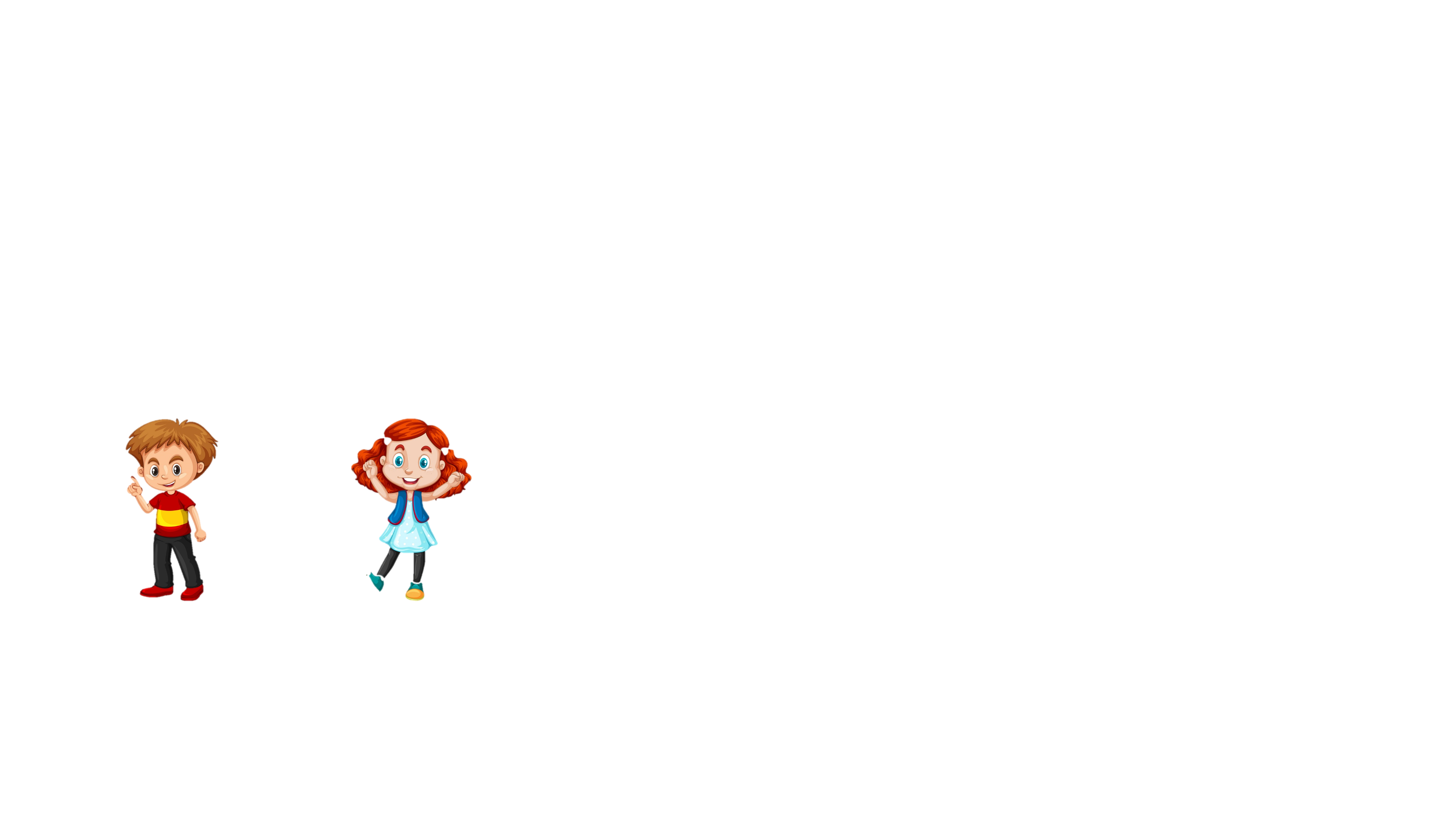 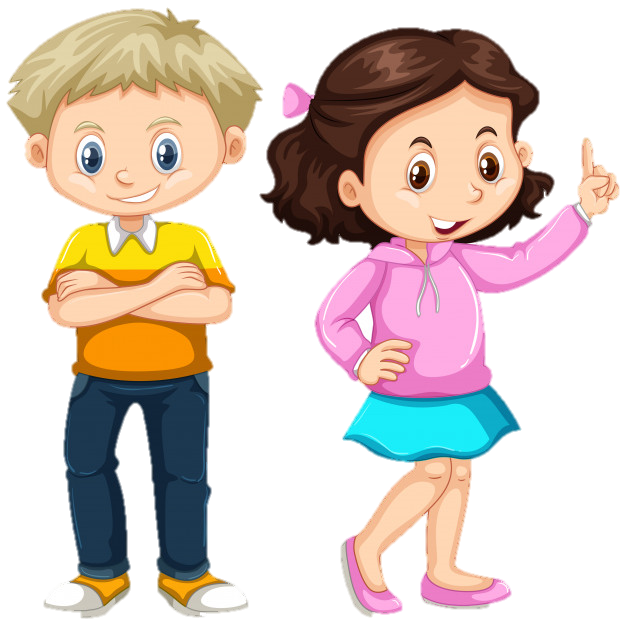 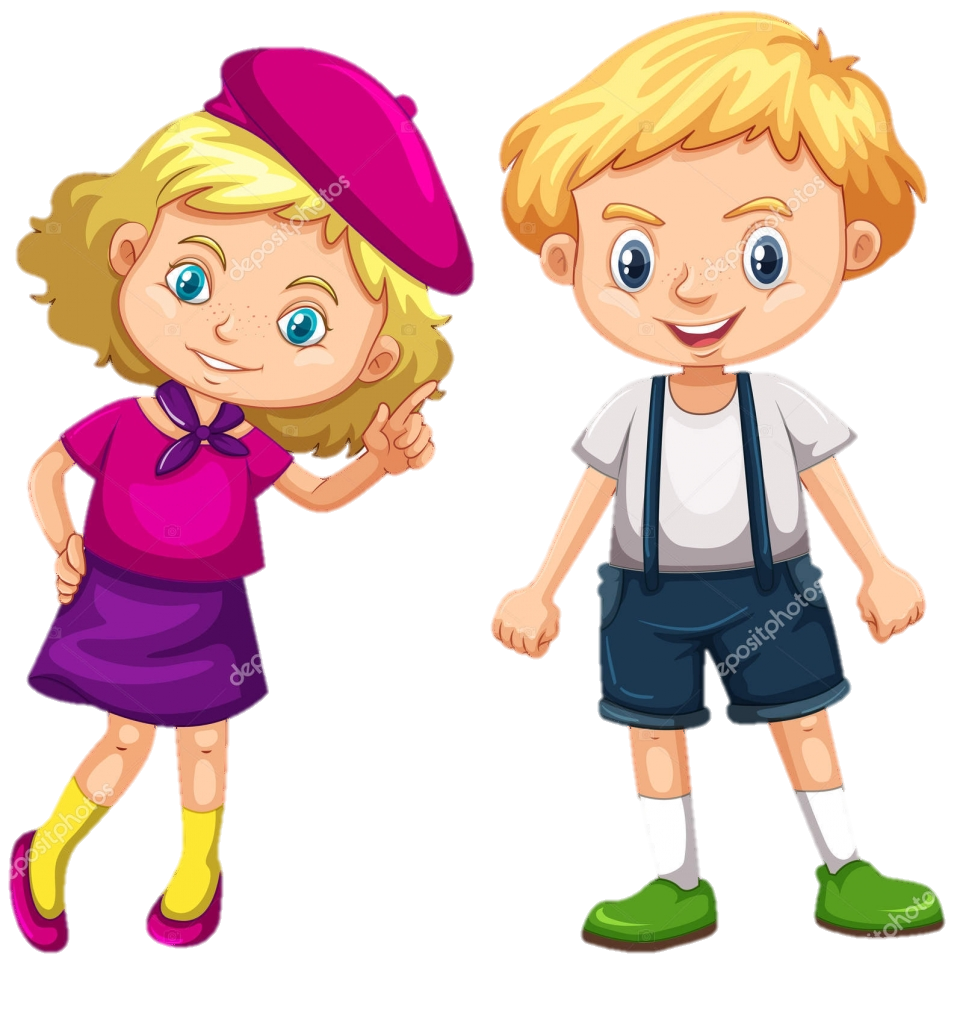 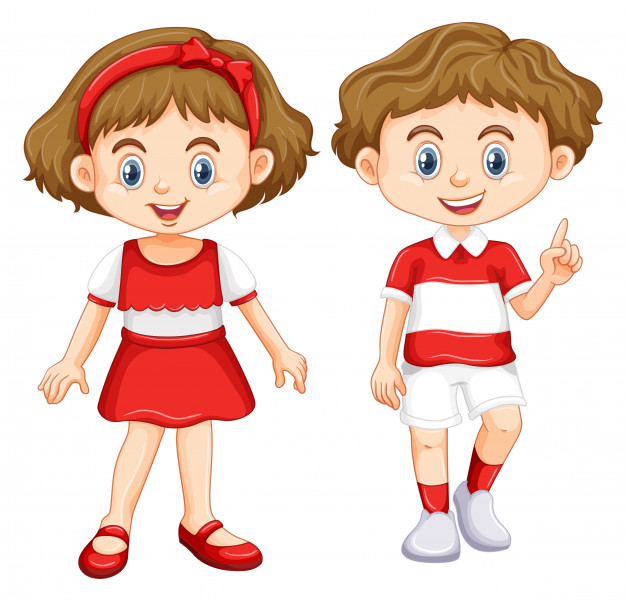 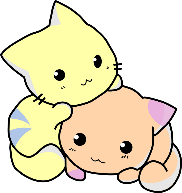 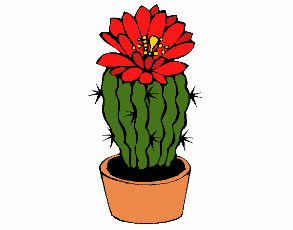 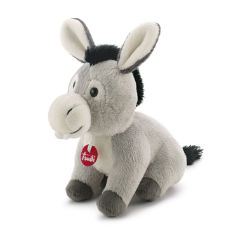 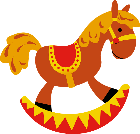 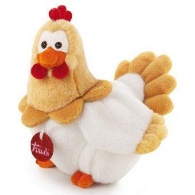 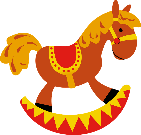 Мартуся
Микита
Катруся
Олеся
Тамара
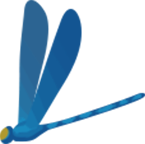 куртка
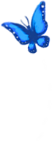 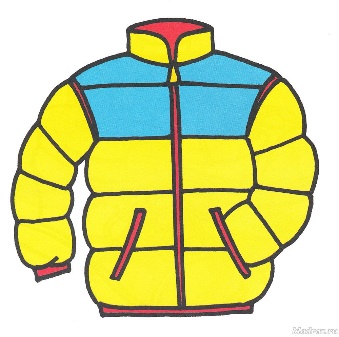 У Максима            .
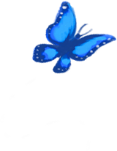 курка
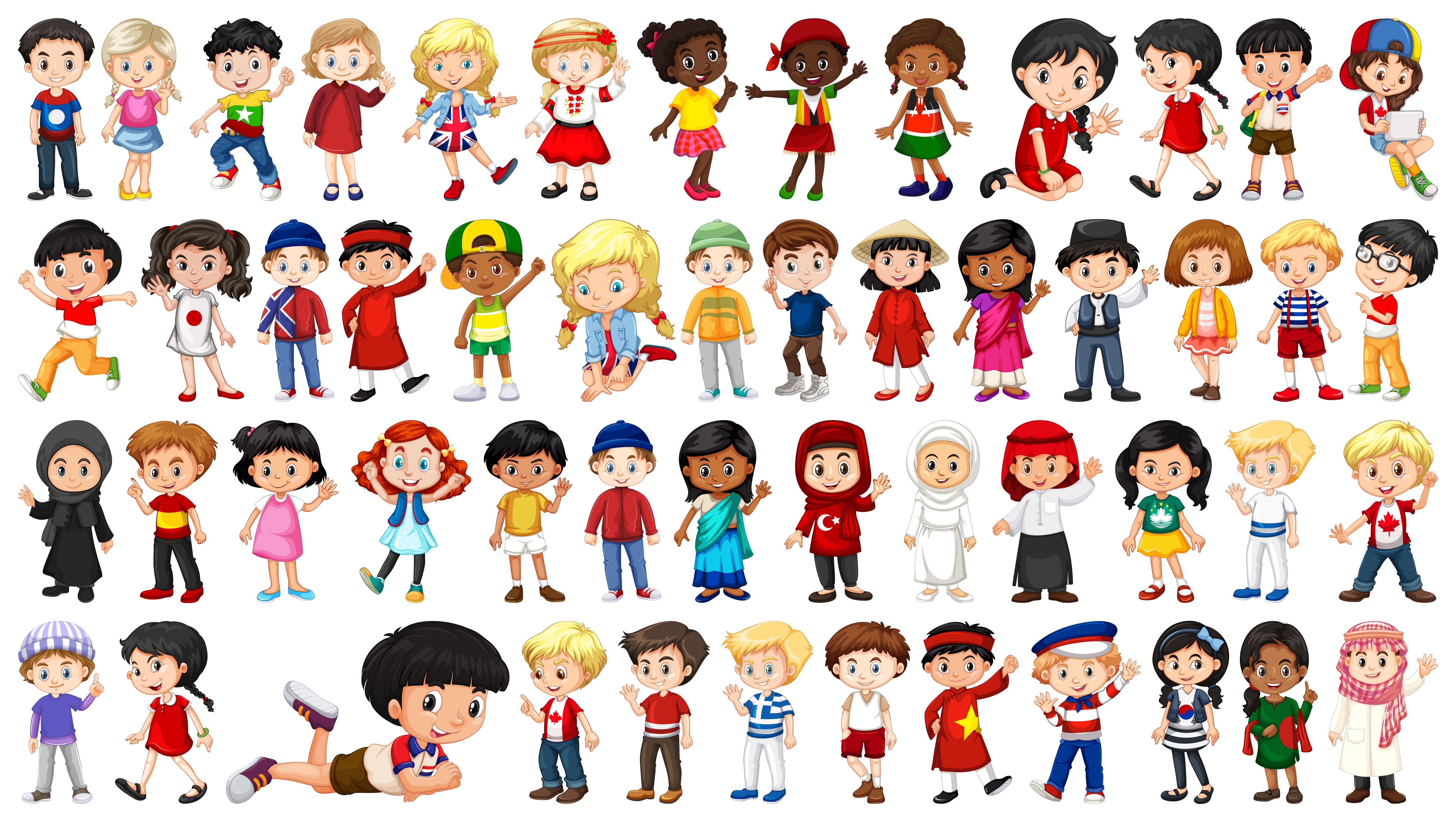 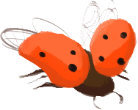 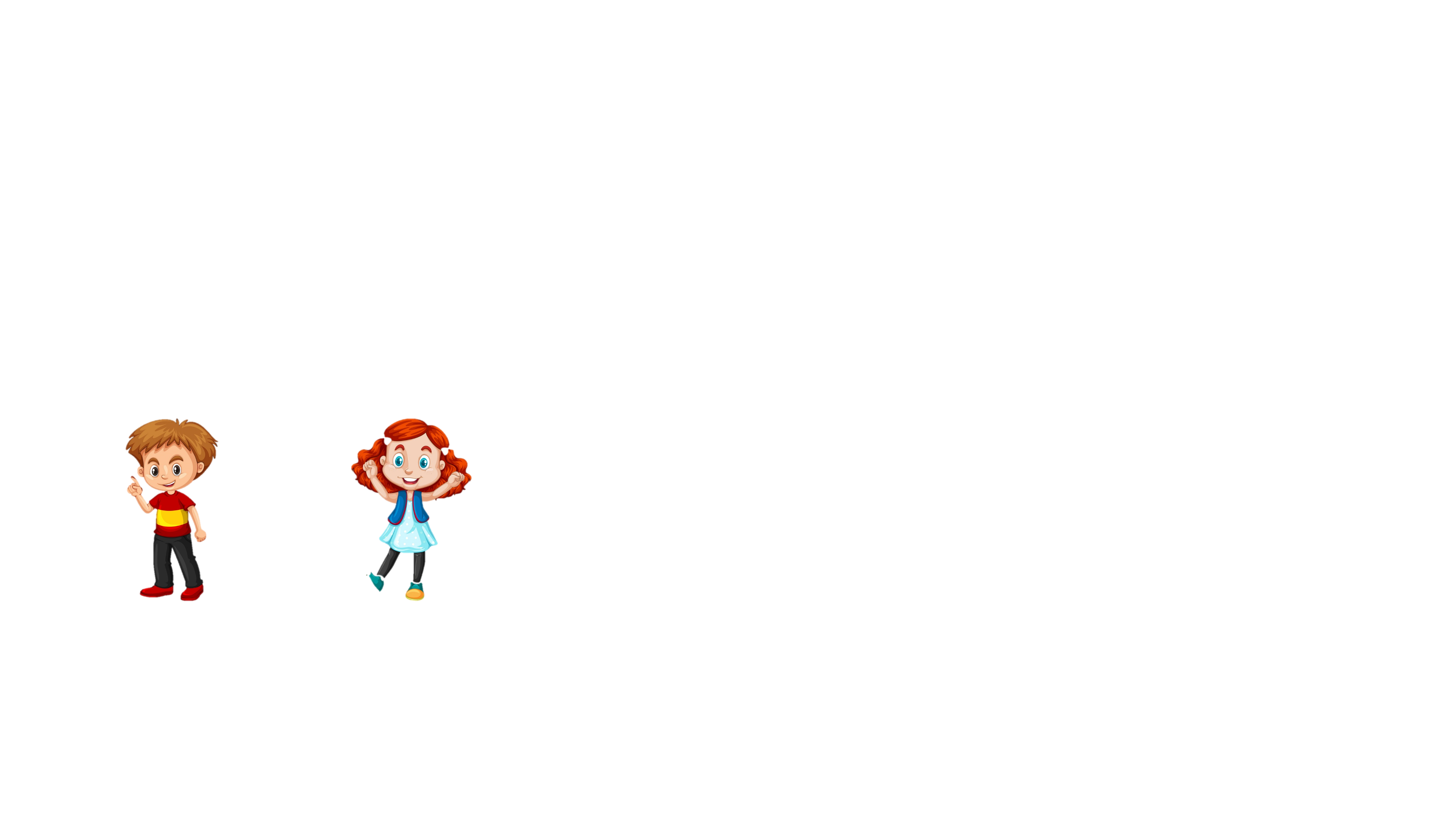 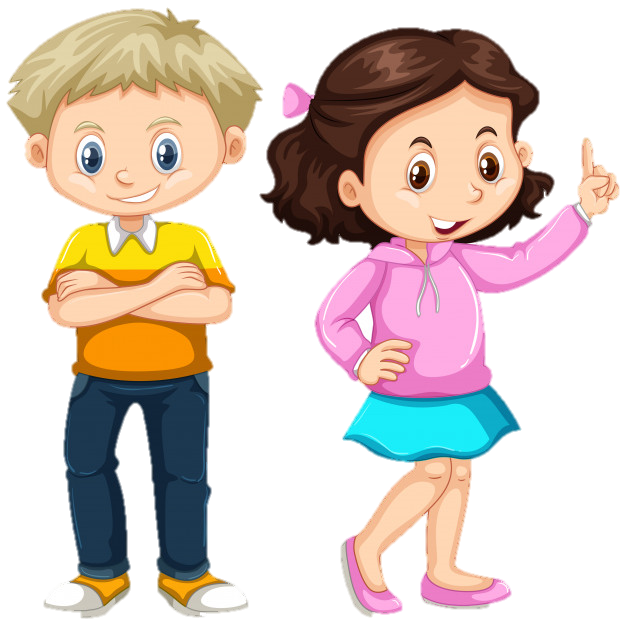 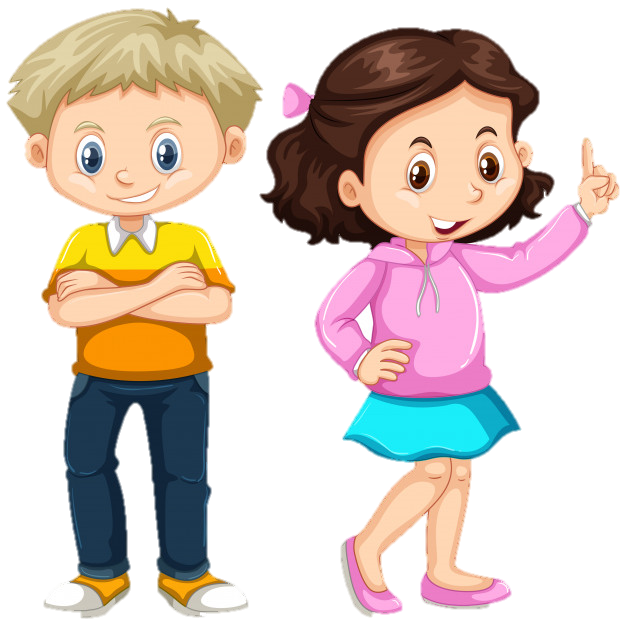 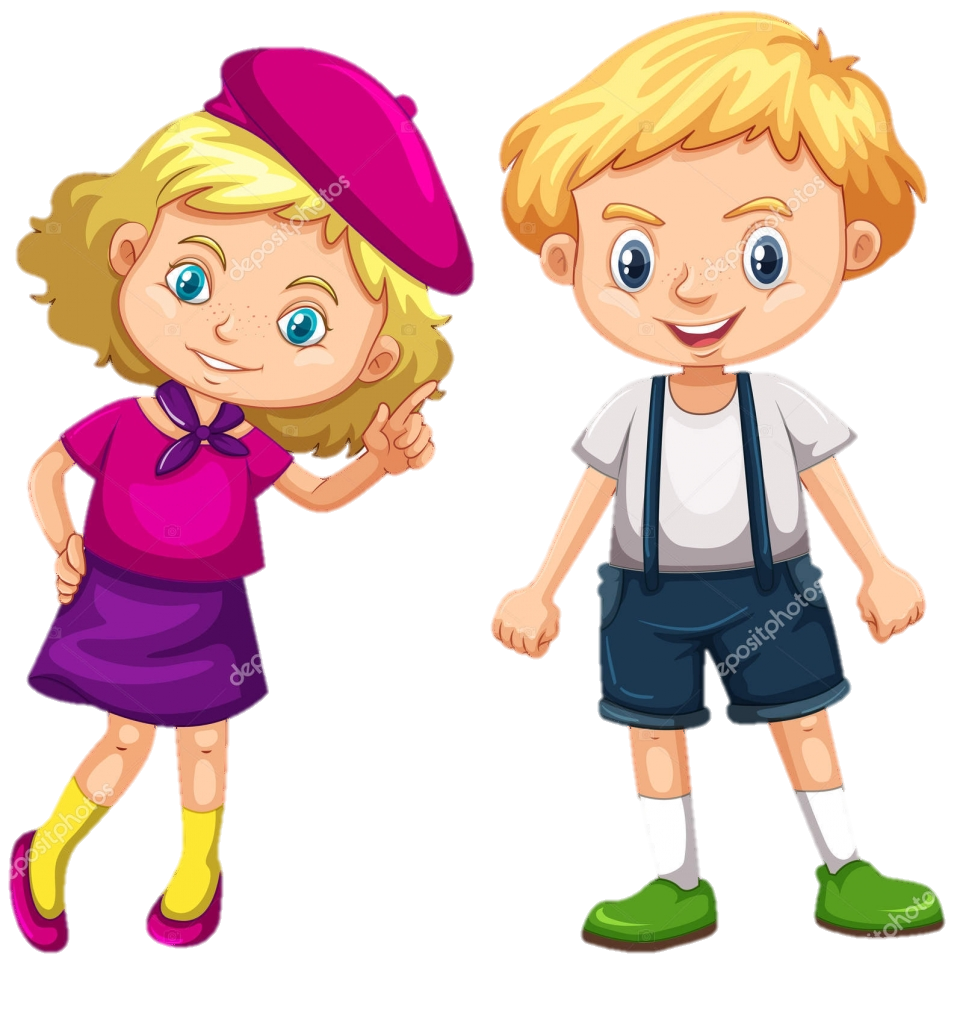 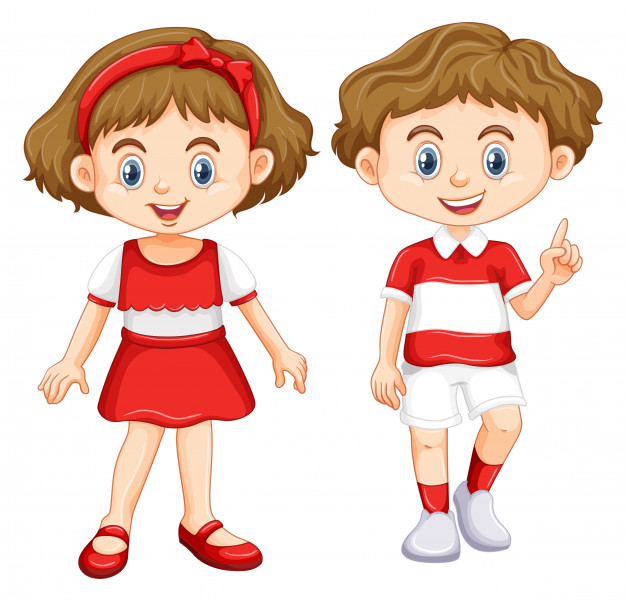 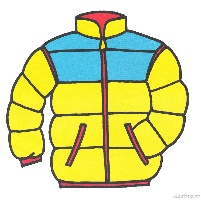 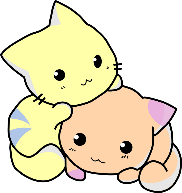 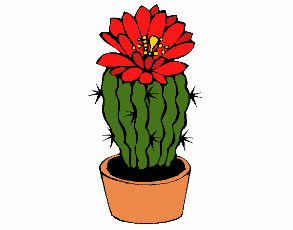 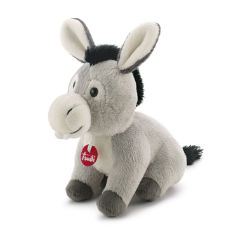 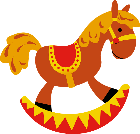 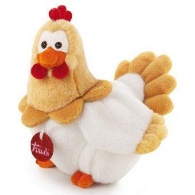 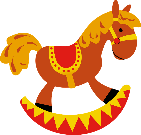 Мартуся
Микита
Катруся
Максим
Олеся
Тамара
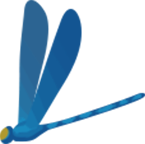 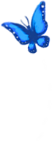 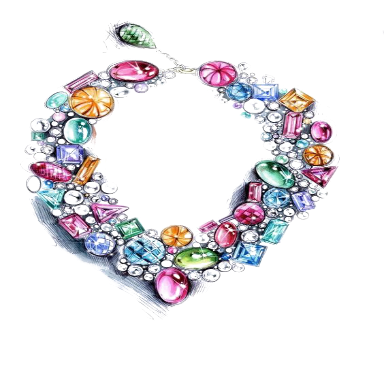 А             і               
У Світлани і Наталі.
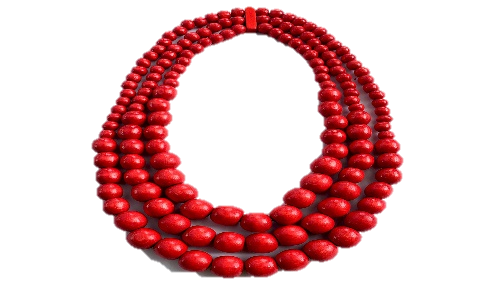 кокос і ананас
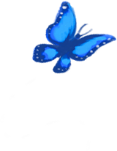 намисто і коралі
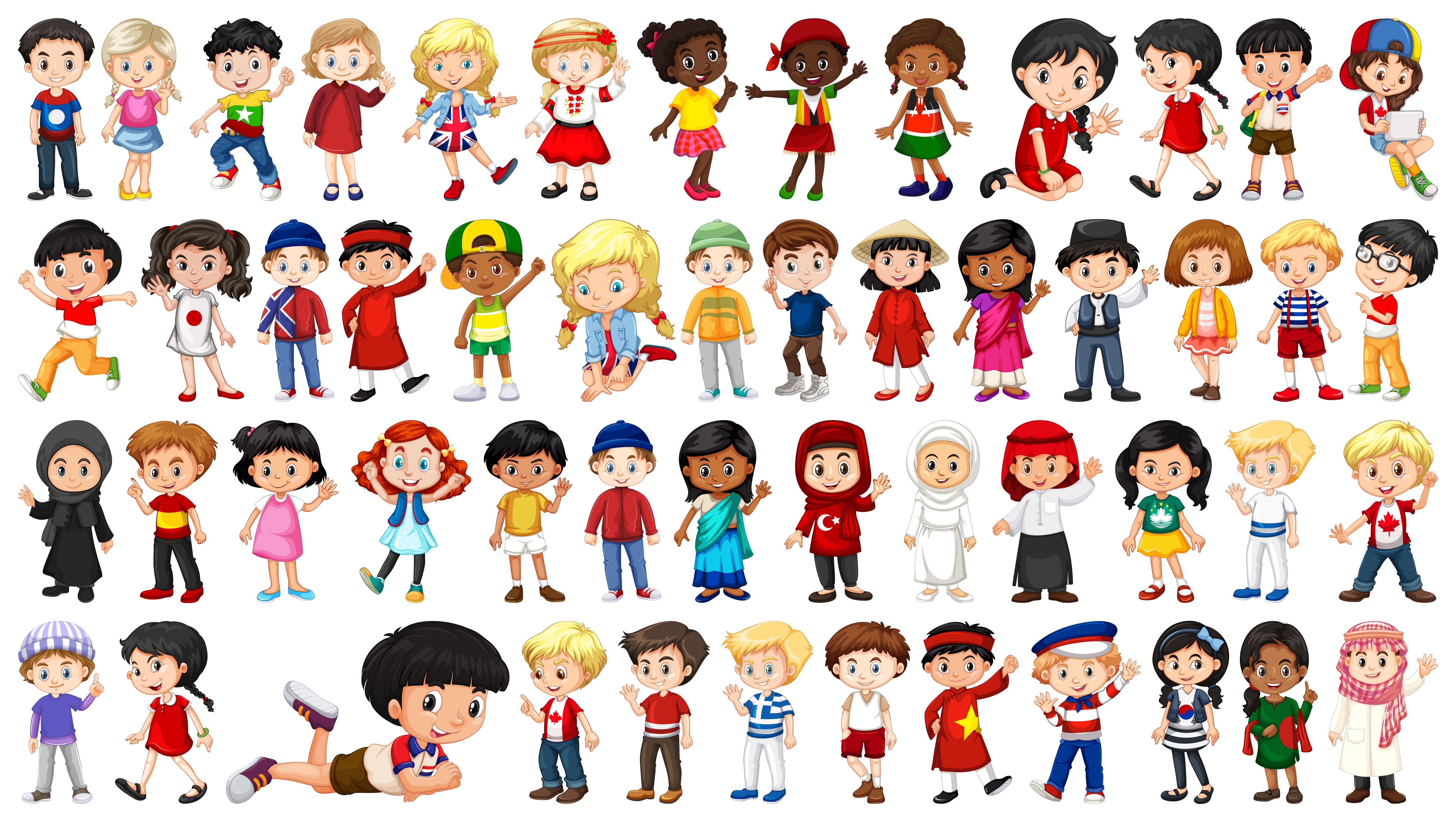 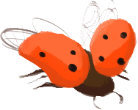 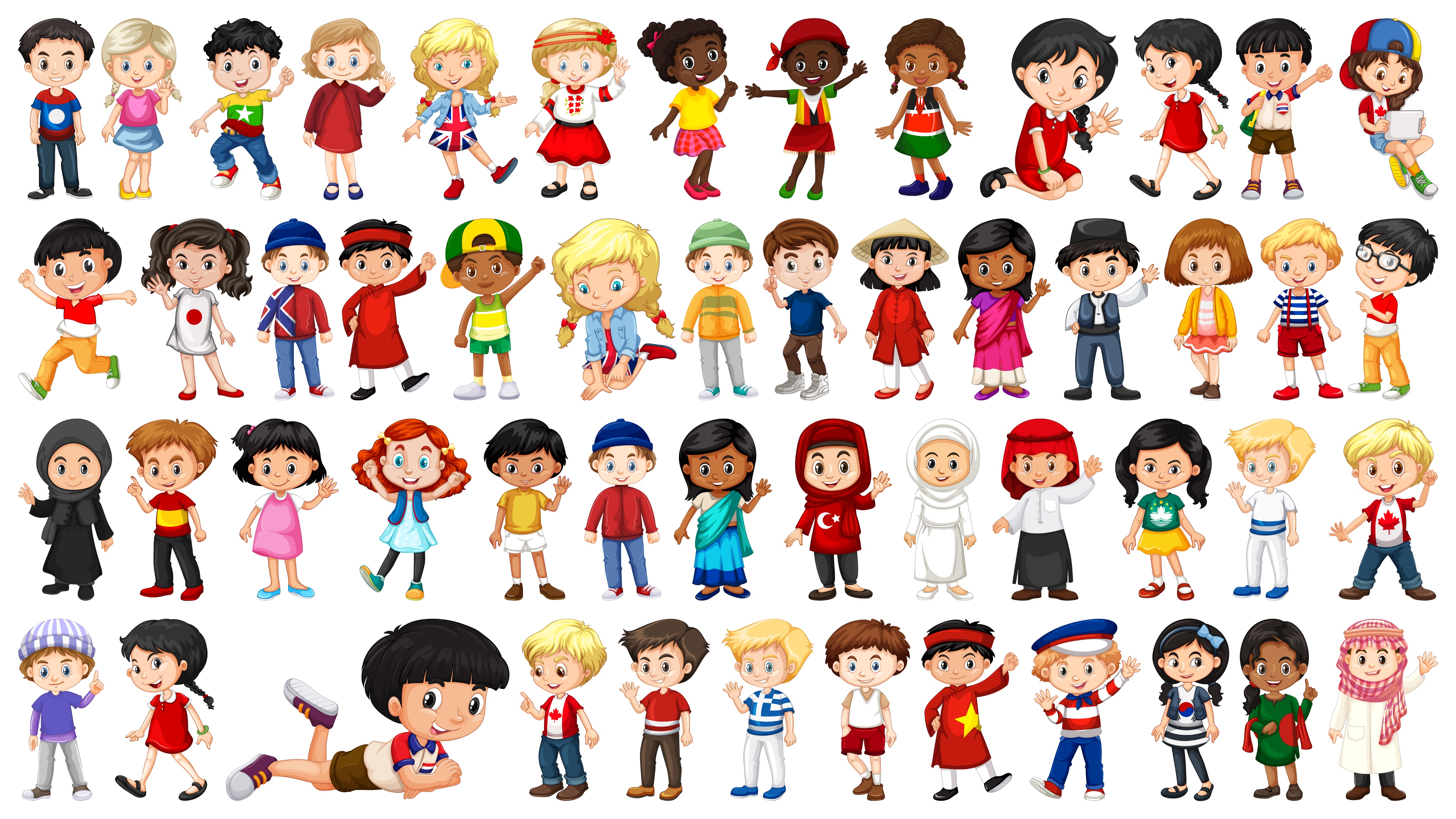 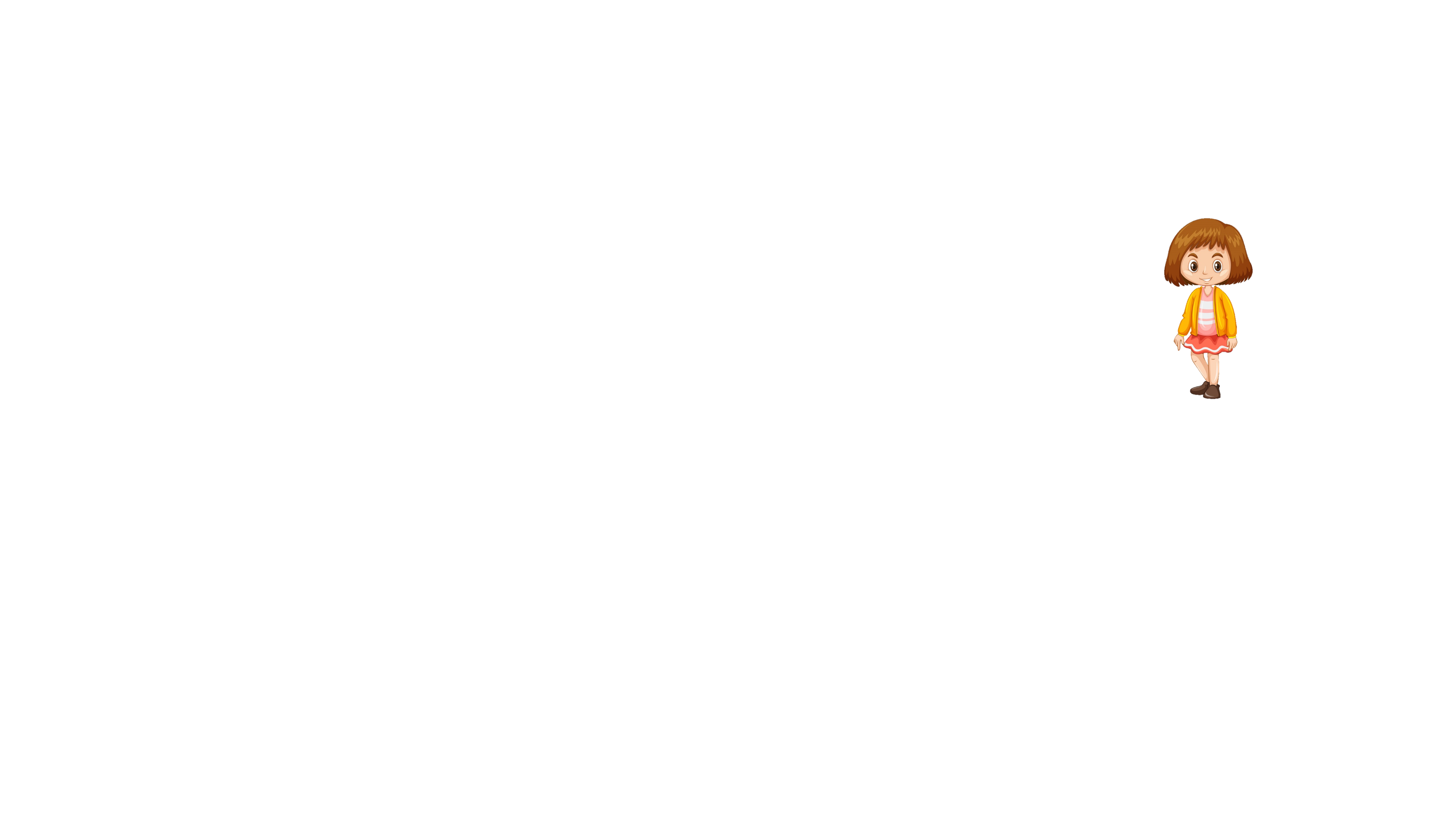 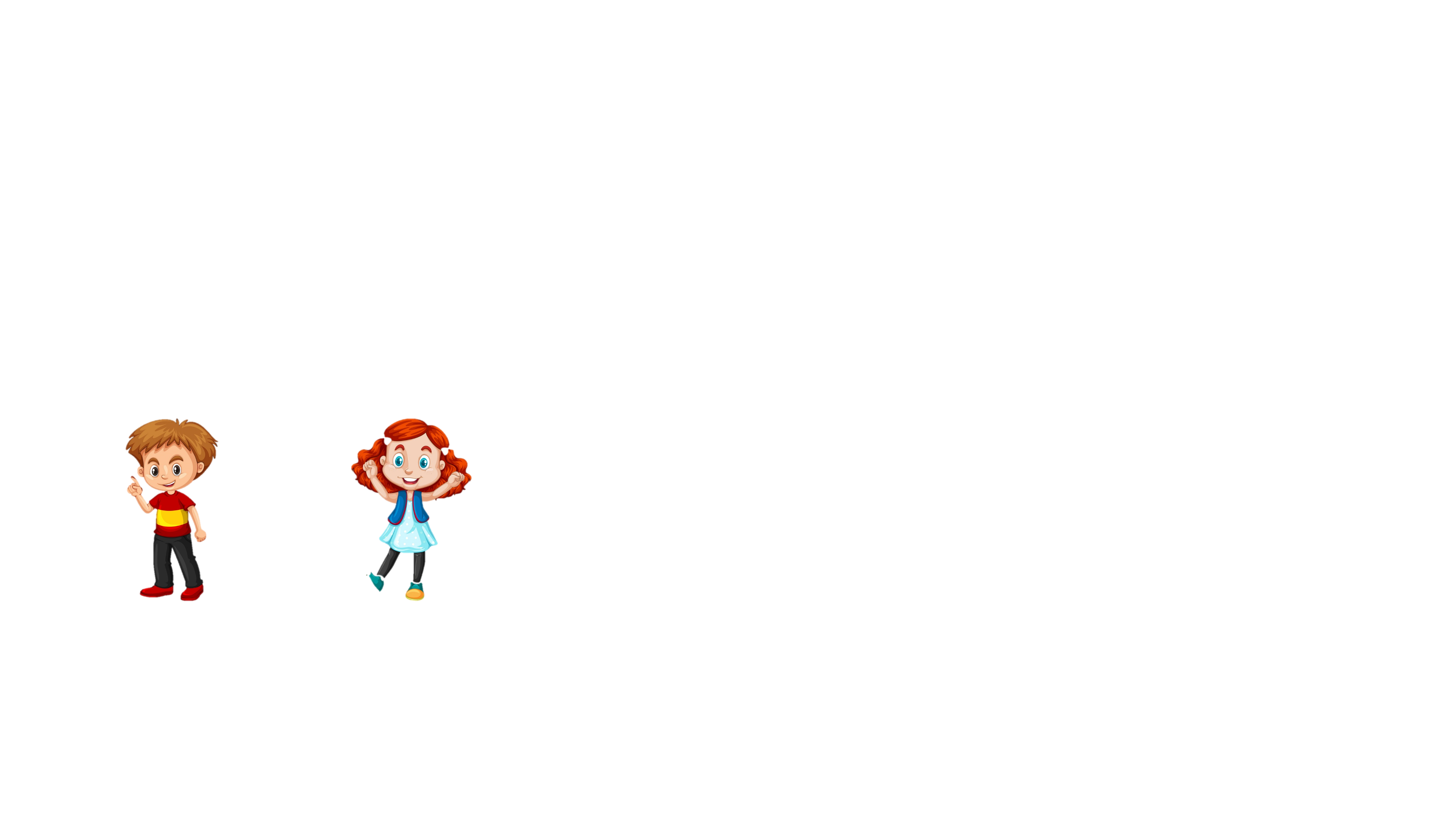 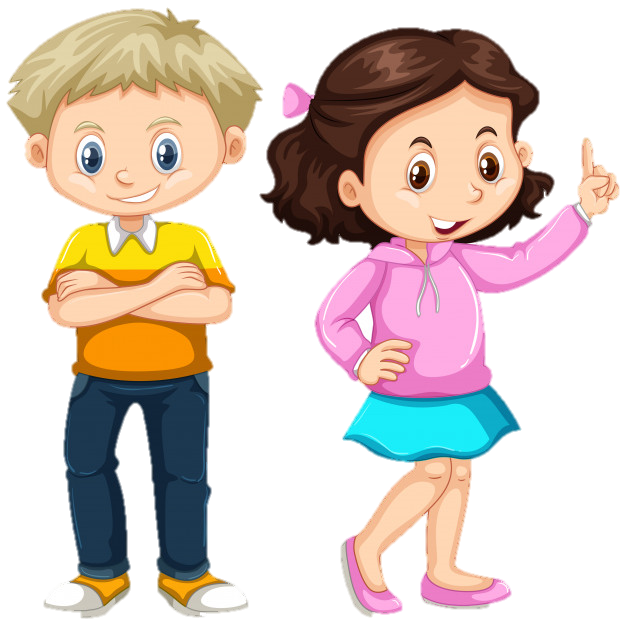 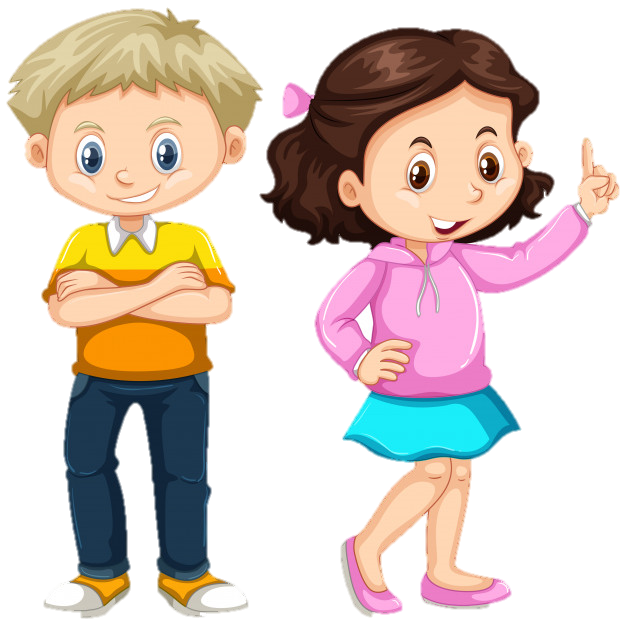 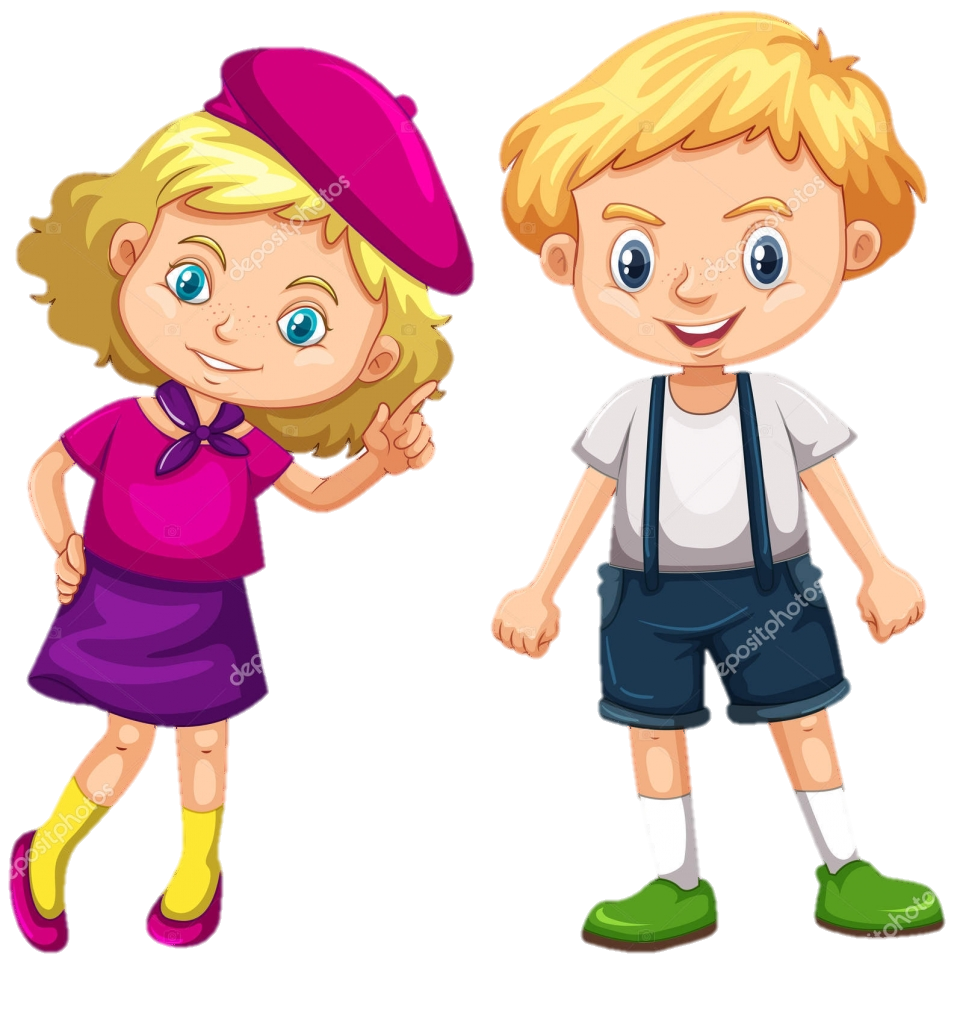 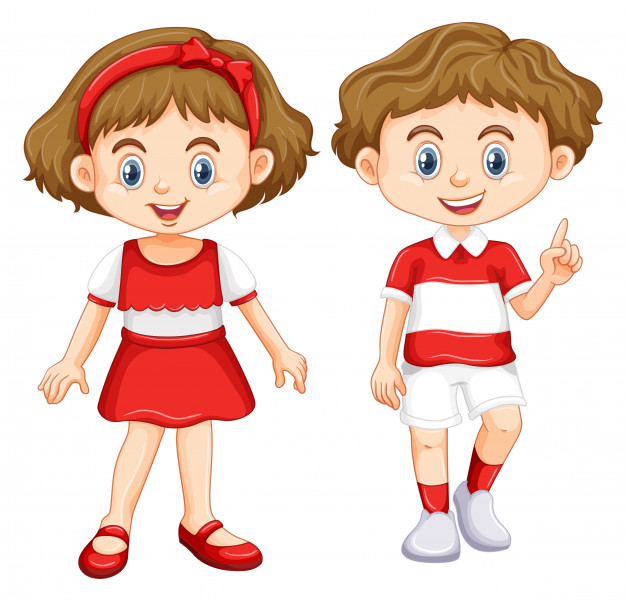 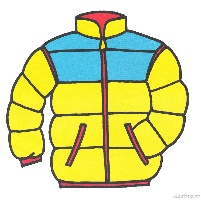 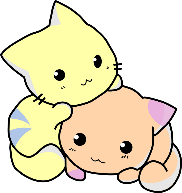 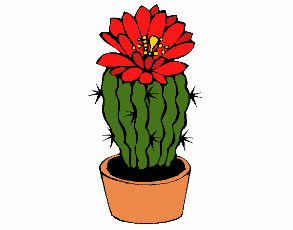 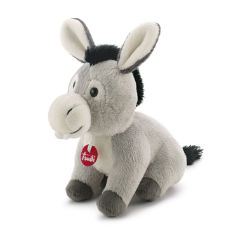 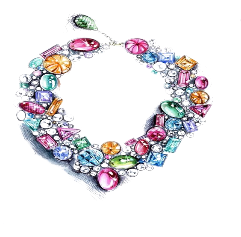 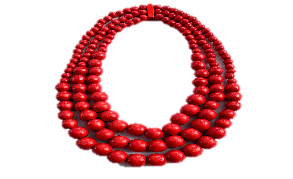 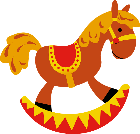 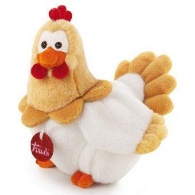 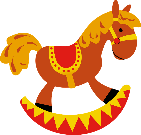 Наталя
Мартуся
Світлана
Катруся
Максим
Микита
Олеся
Тамара
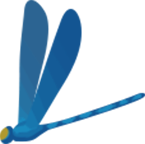 За О.Катричем
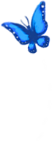 Пригадай і повтори
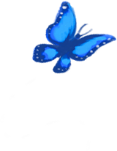 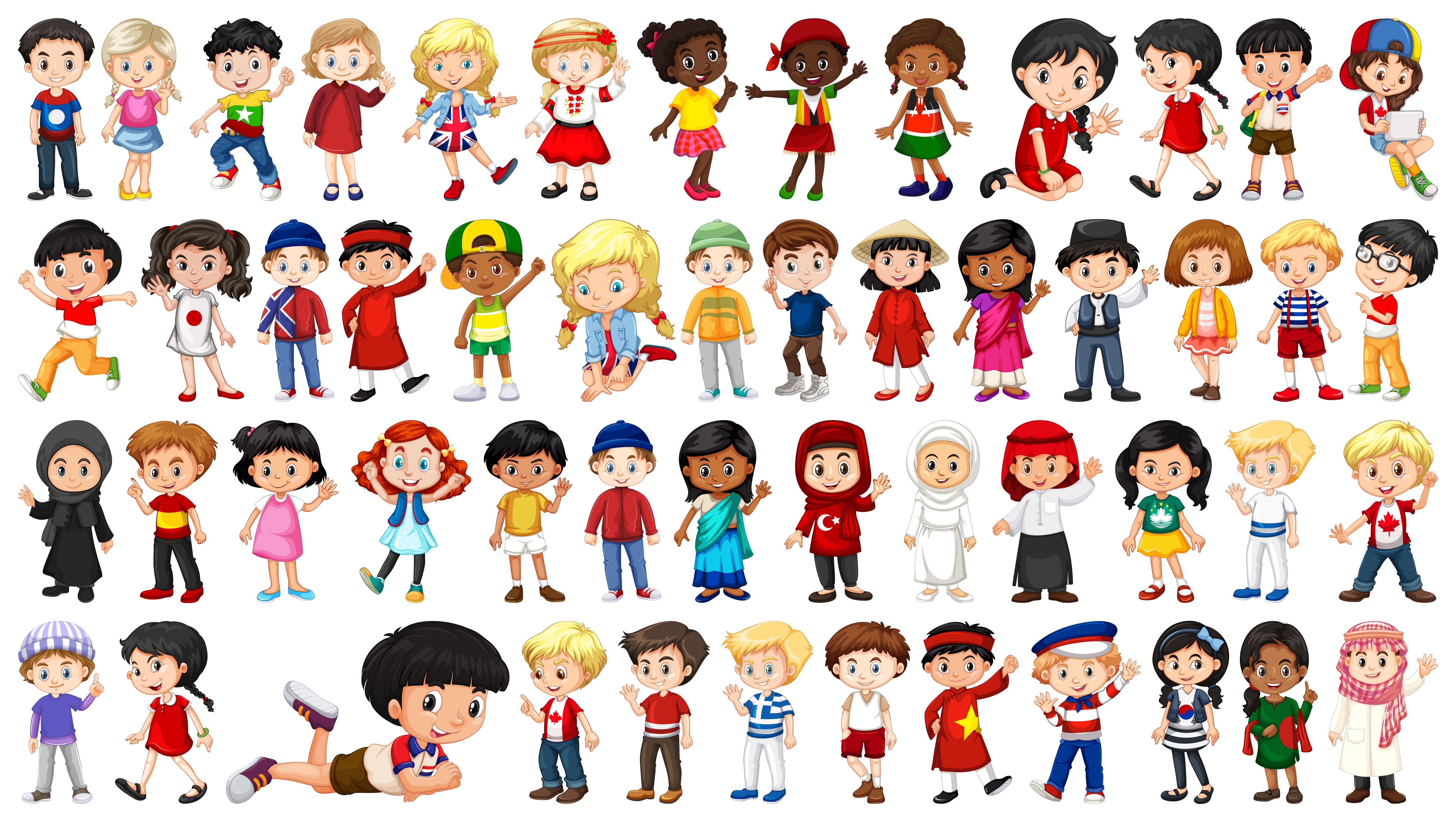 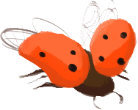 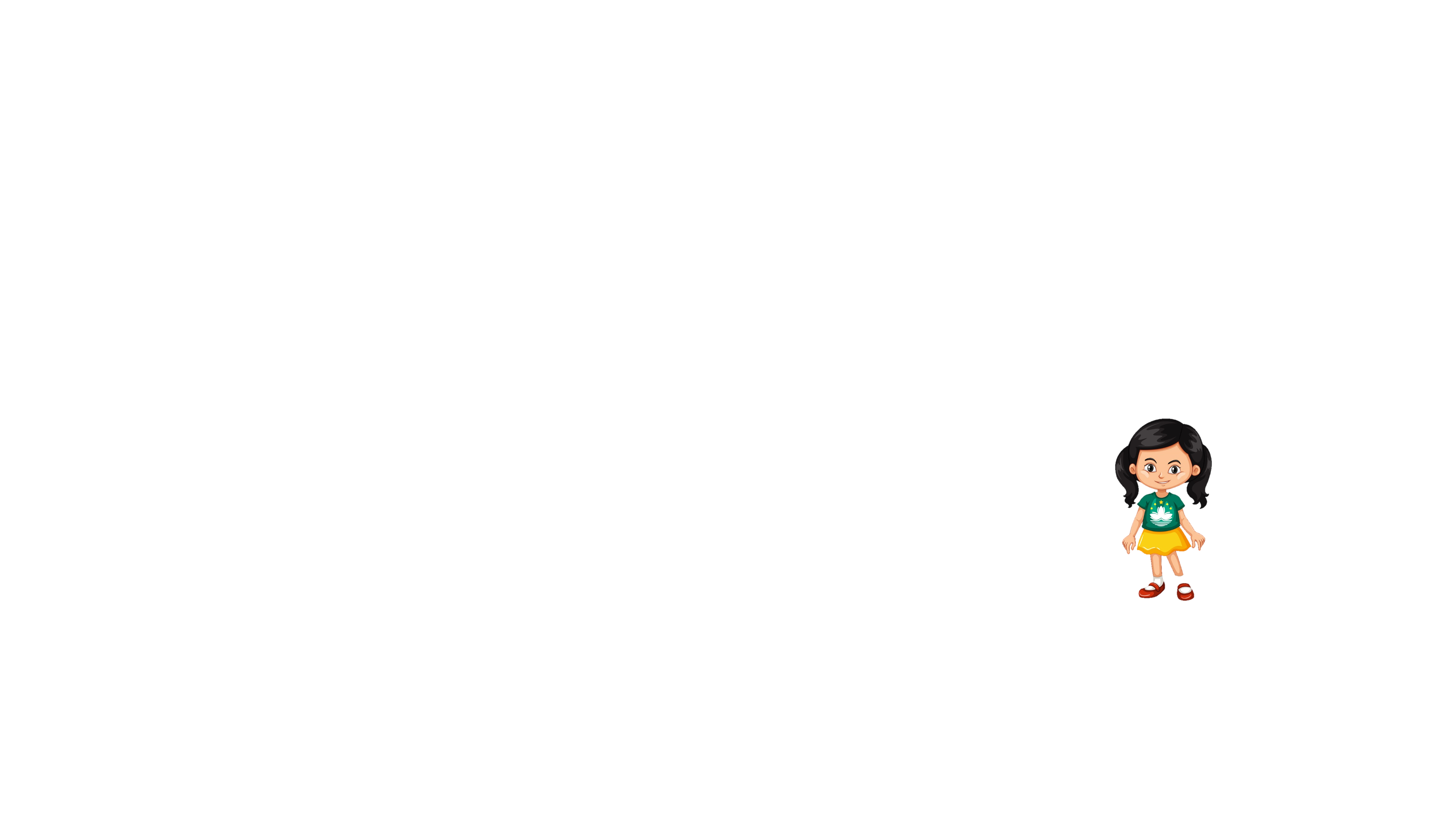 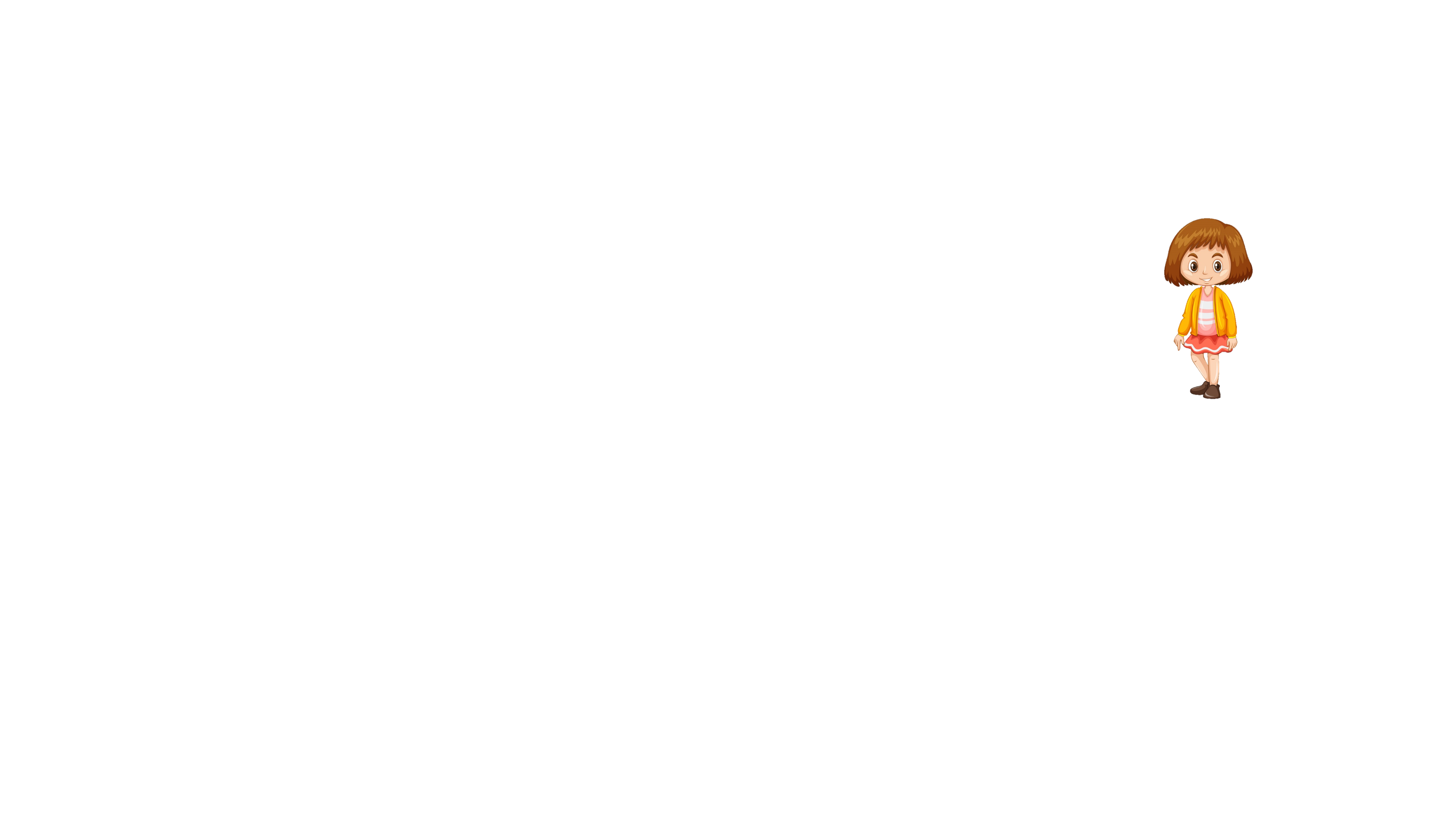 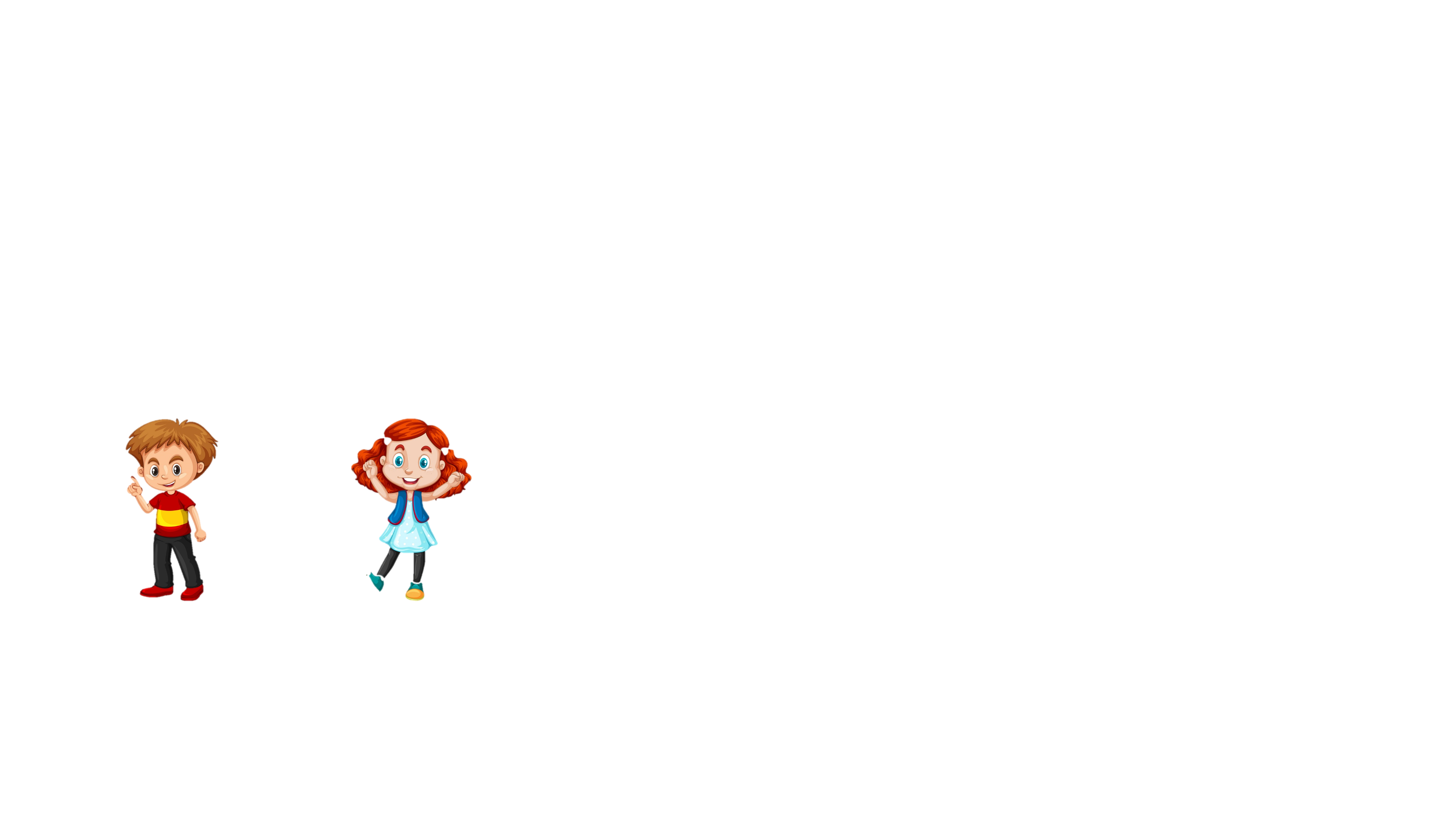 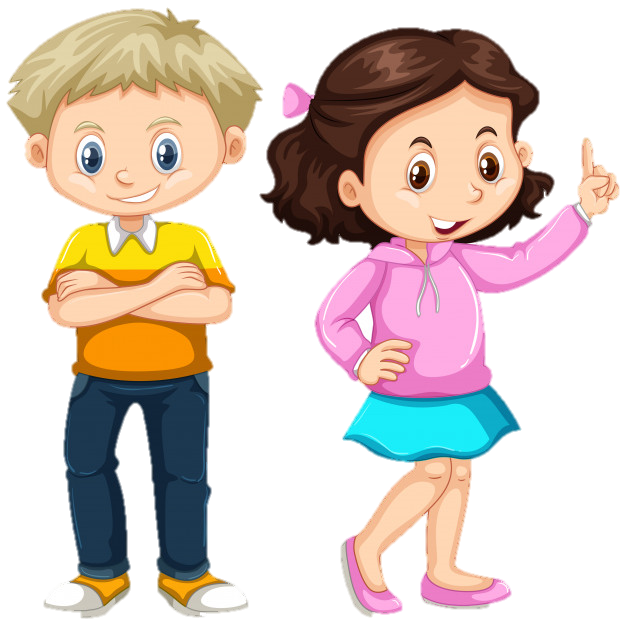 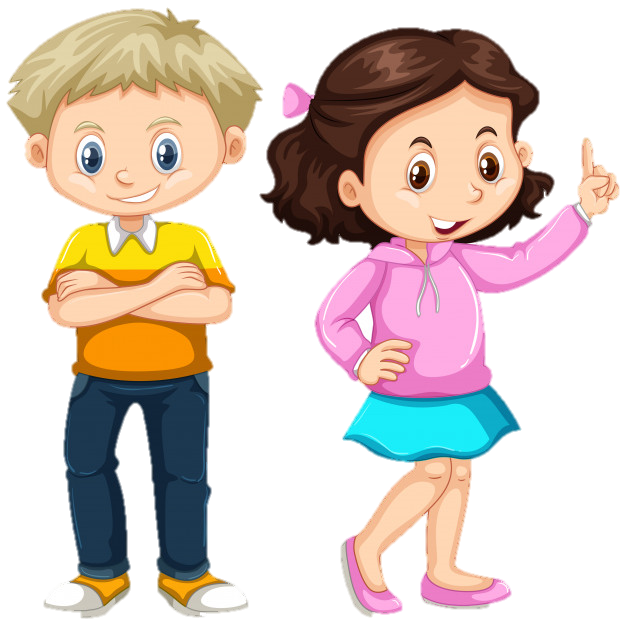 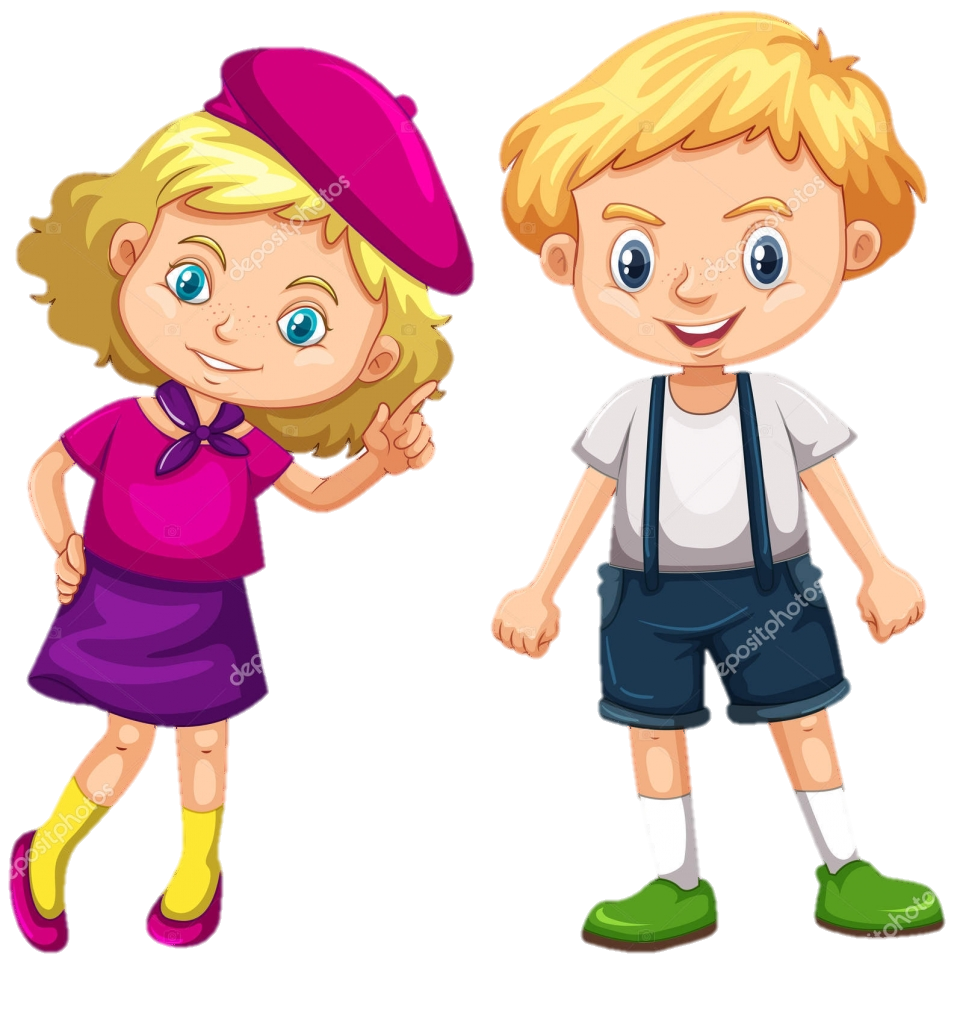 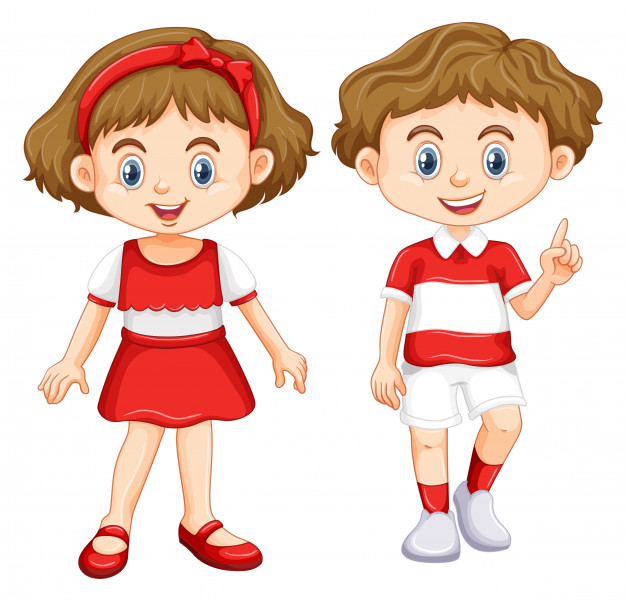 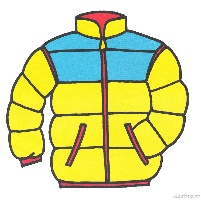 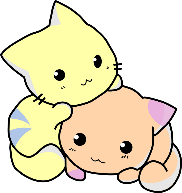 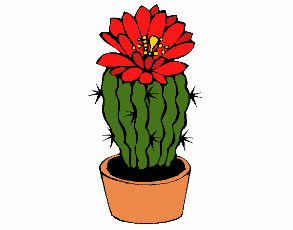 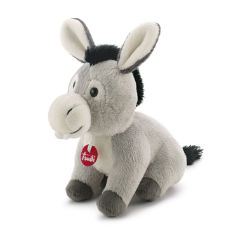 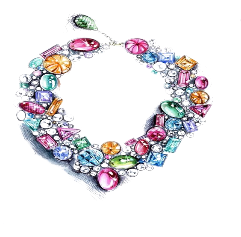 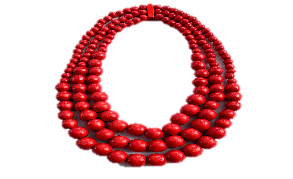 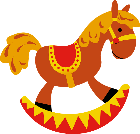 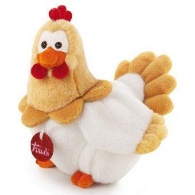 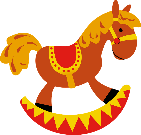 Наталя
Мартуся
Світлана
Катруся
Максим
Микита
Олеся
Тамара
Молодець!
Шаблон презентації запропонований корпорацією Microsoft